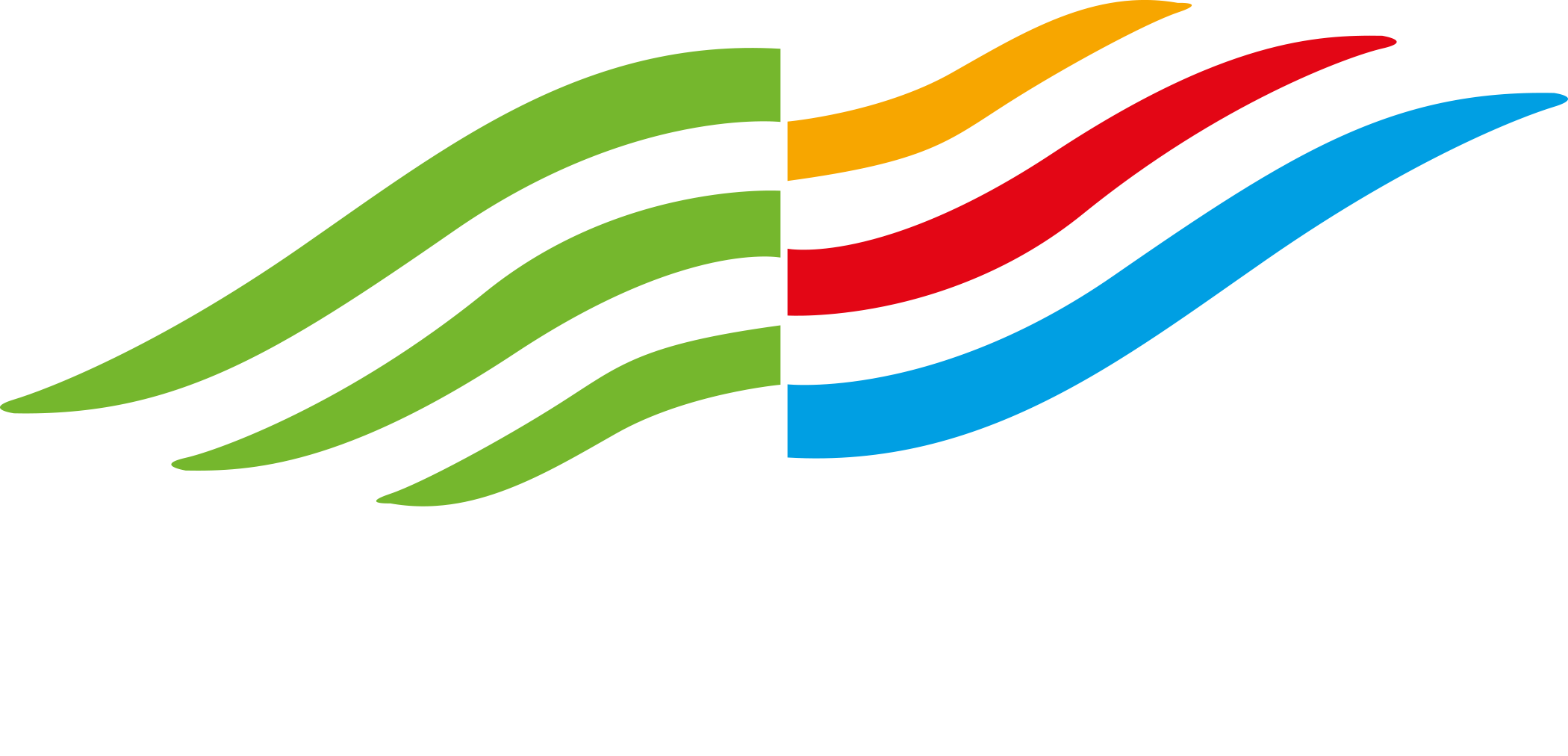 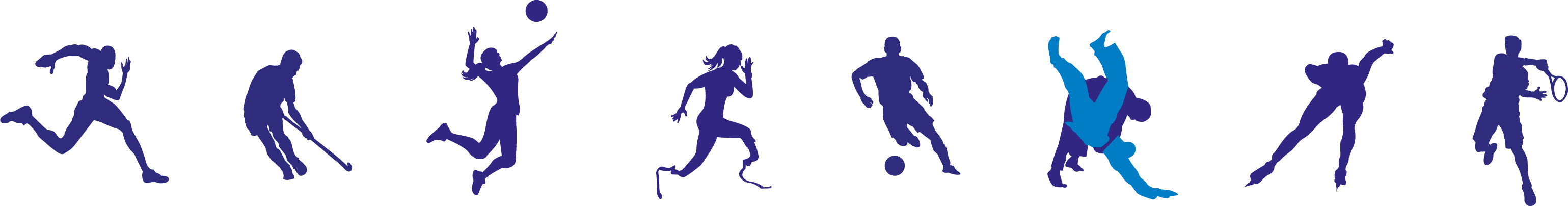 Inge Gobes-de Punder, sportarts
Exercise is medicine; fysieke training bij kanker.
Medisch specialistische beweegzorg; de rol van de sportarts in de oncologische zorg.
08-06-2021
1
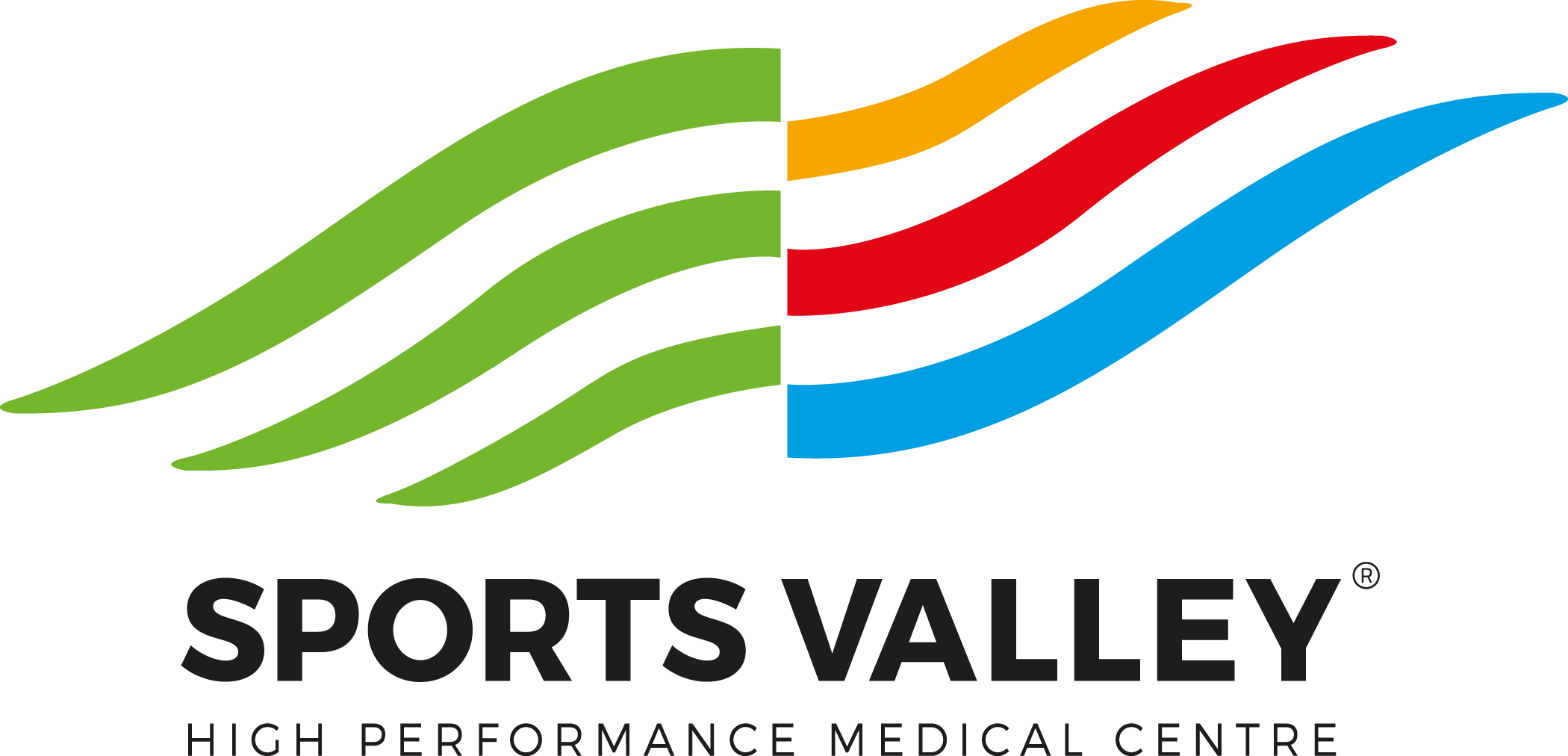 Inhoud


Sportgeneeskunde als medisch specialisme.

Sports Valley

Fysieke training bij oncologie patiënten

Medisch specialistische beweegzorg
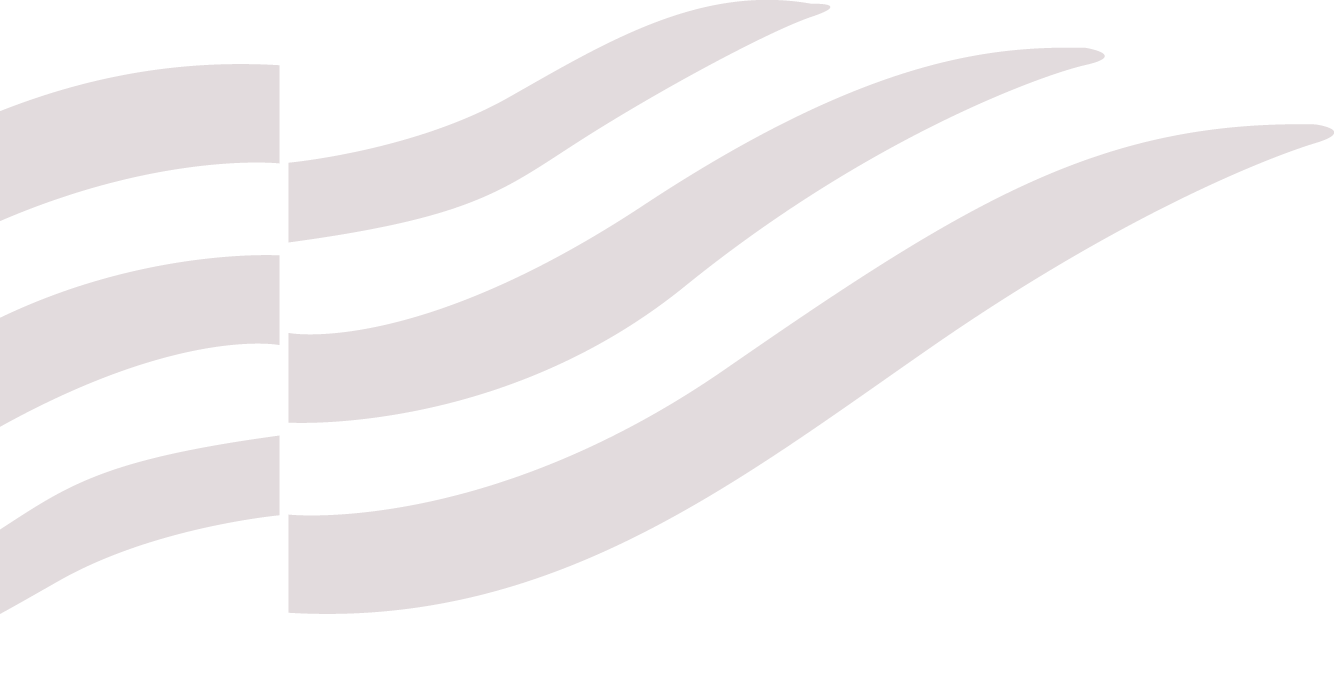 08-06-2021
2
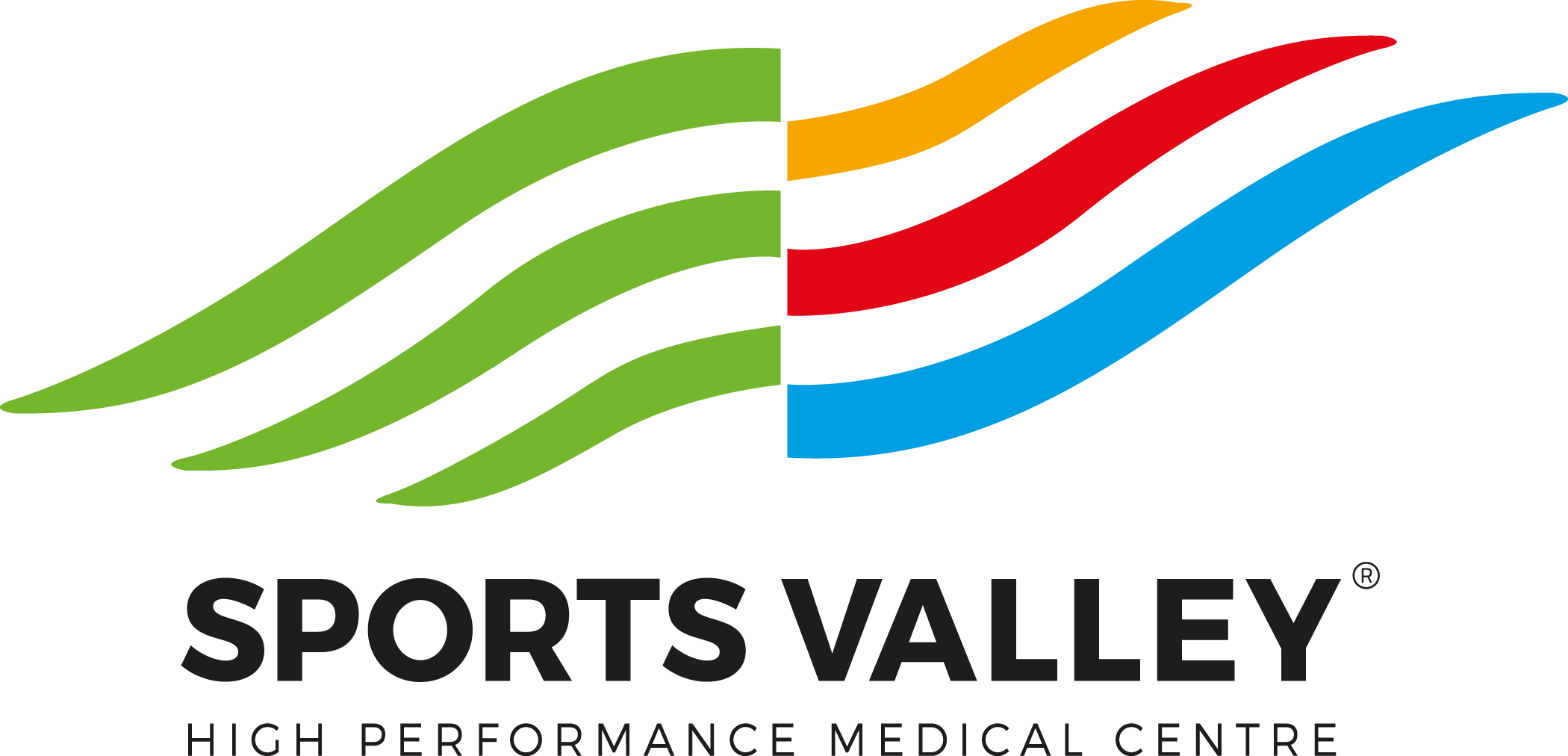 1. Sportgeneeskunde als medisch specialisme.
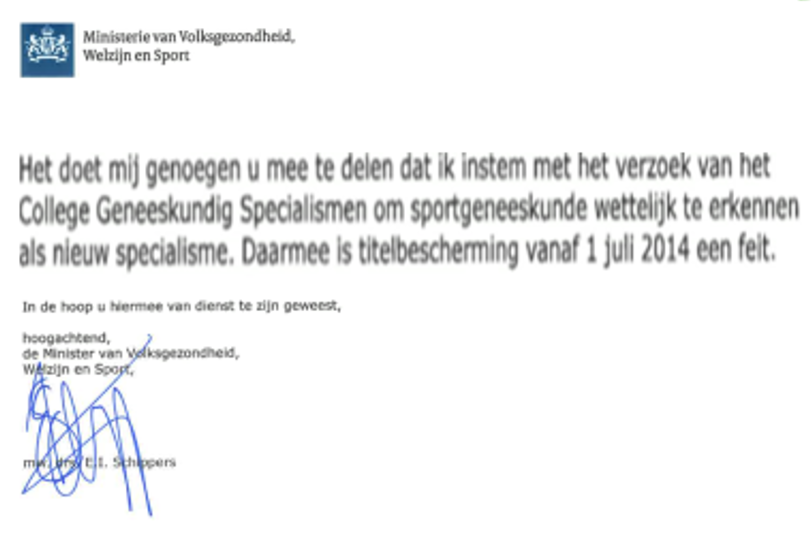 POWERPOINT PRESENTATIE – SPORTS VALLEY                                                                                                                                                                                                                                               2
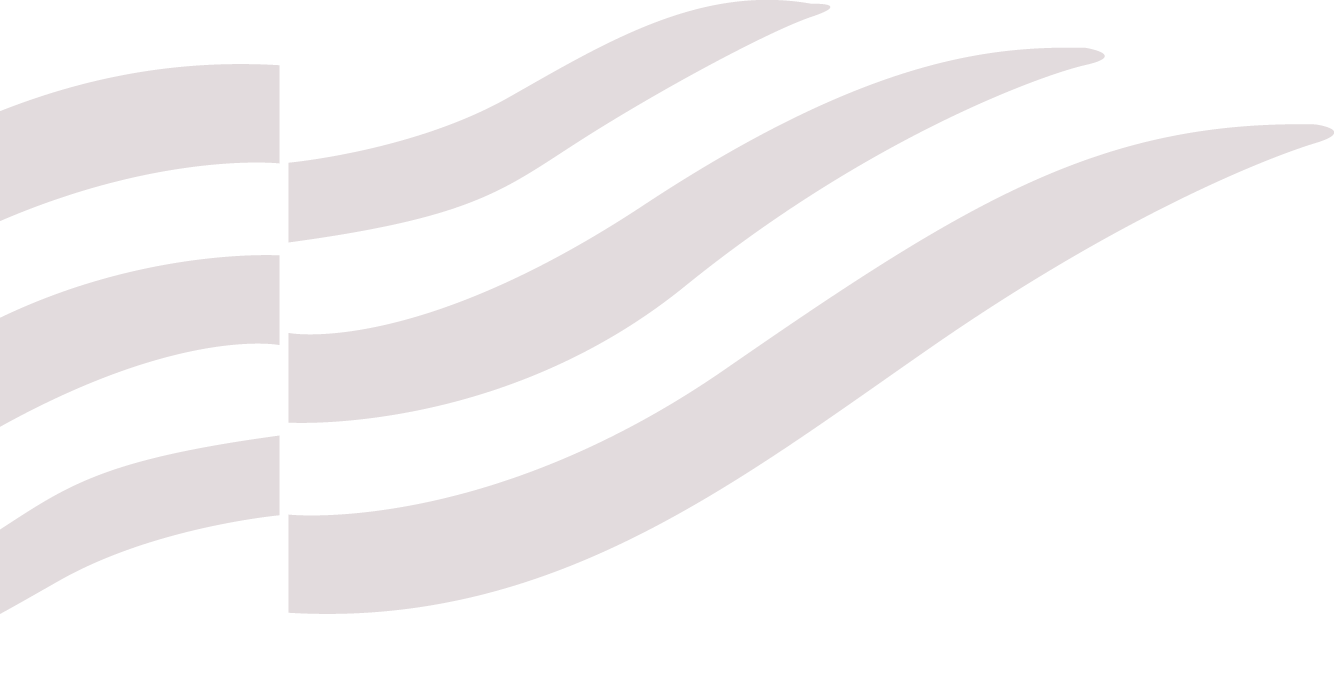 08-06-2021
3
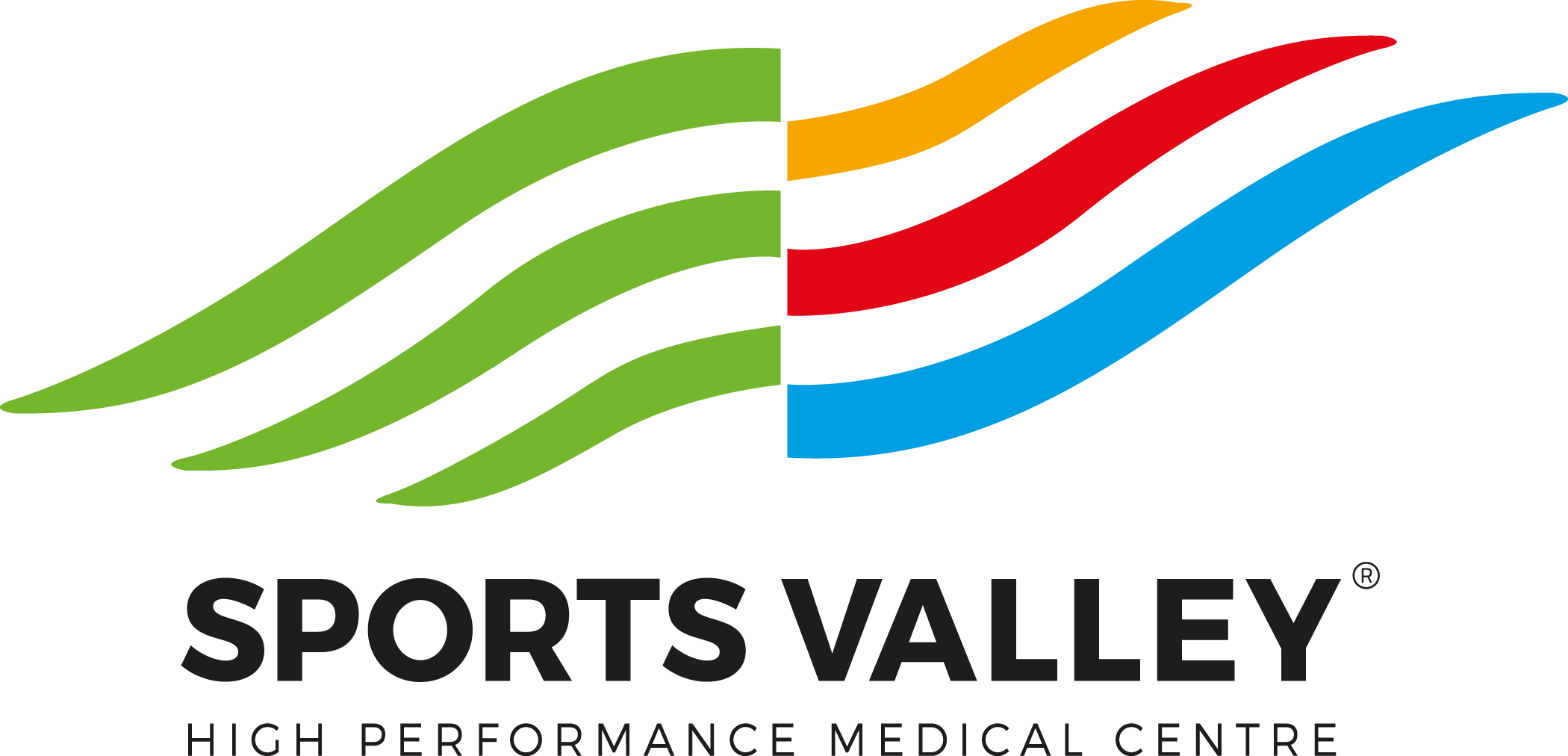 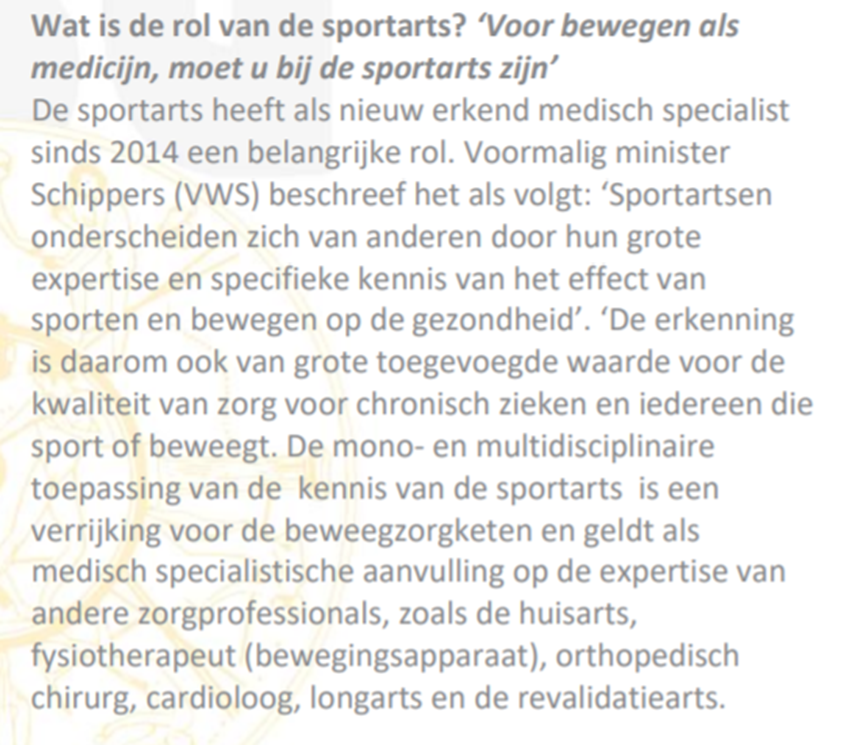 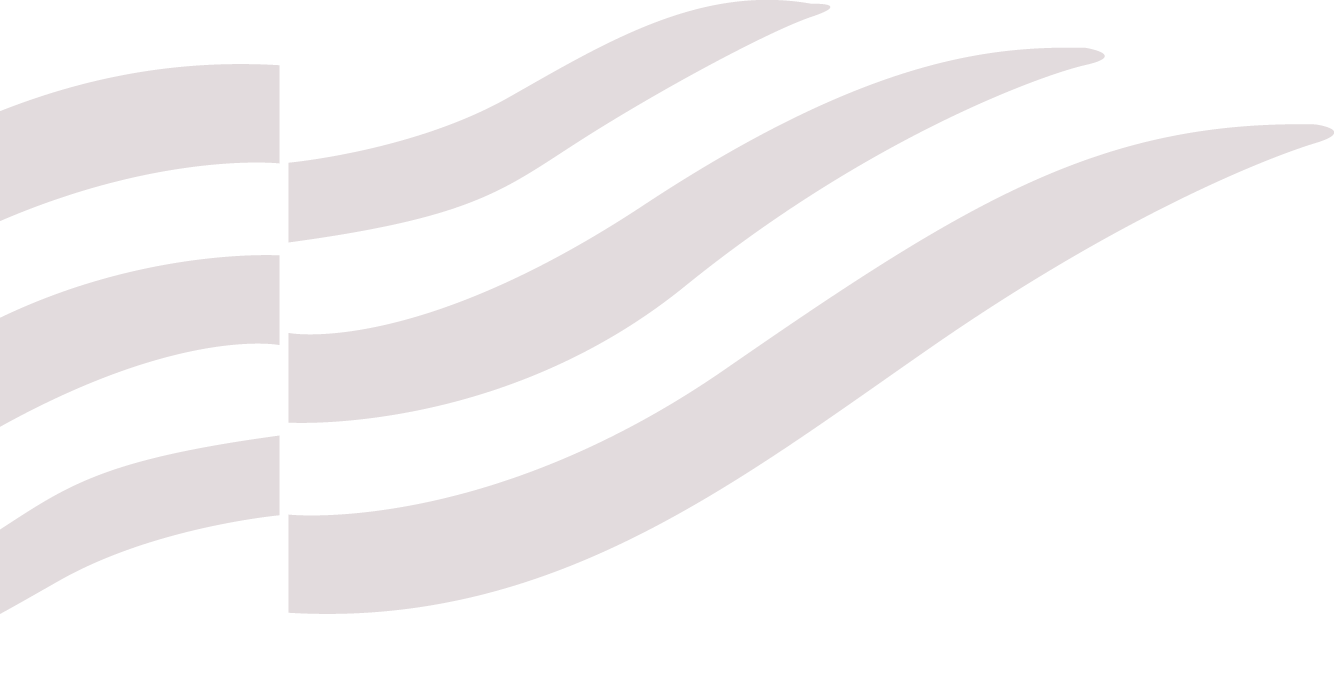 08-06-2021
4
2. Sports Valley. Kick off 19-03-2019
08-06-2021
5
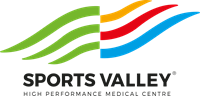 Topsportartsen
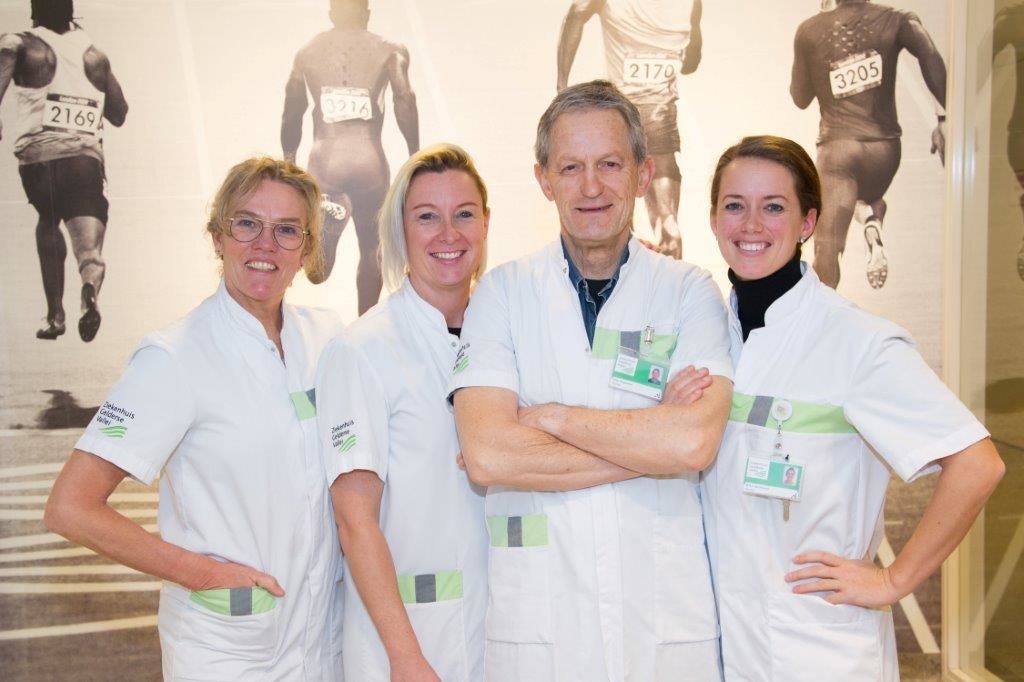 Ingrid Paul
Petra Groenenboom
Peter Vergouwen
Moniek van Heumen
08-06-2021
6
Sportartsen en sportorthopeden
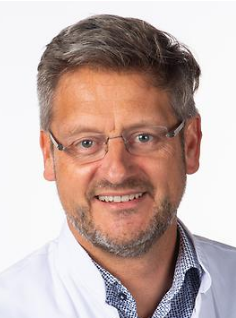 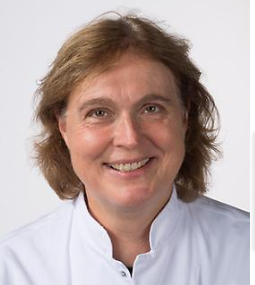 Inge Gobes-de Punder, sportarts
Hans Zwerver, sportarts en bijzonder hoogleraar Sport- en Beweeggeneeskunde

Huib van Helden, sportorthopeed
Wybren van der Wal, sportorthopeed
Maartje Zengerink, sportorthopeed
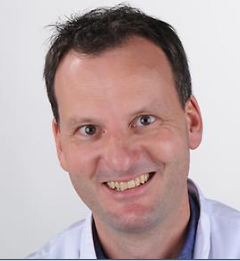 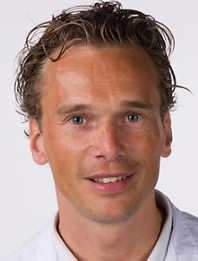 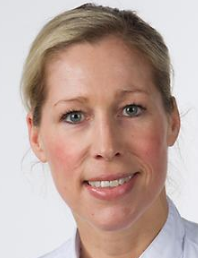 08-06-2021
7
Team Sports Valley.
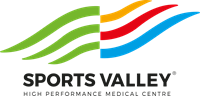 08-06-2021
8
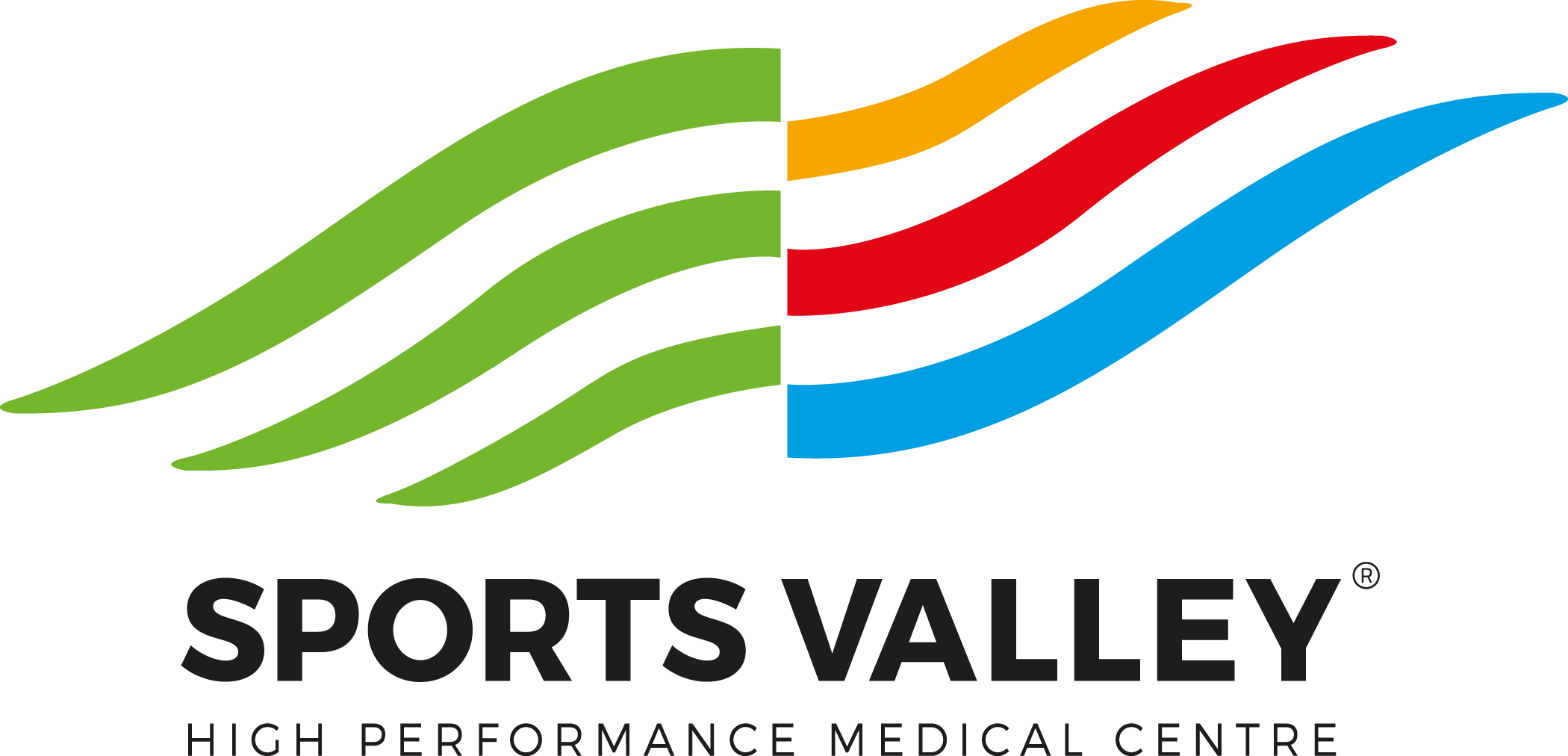 3. Fysieke training bij oncologie patiënten
Wat zijn de effecten van fysieke training?
Waarom zijn patiënten inactief? 
Waarom geen verwijzing naar beweegprogramma’s, welke drempels zijn er?
Wat is nodig om meer patiënten fysiek actief te laten worden?
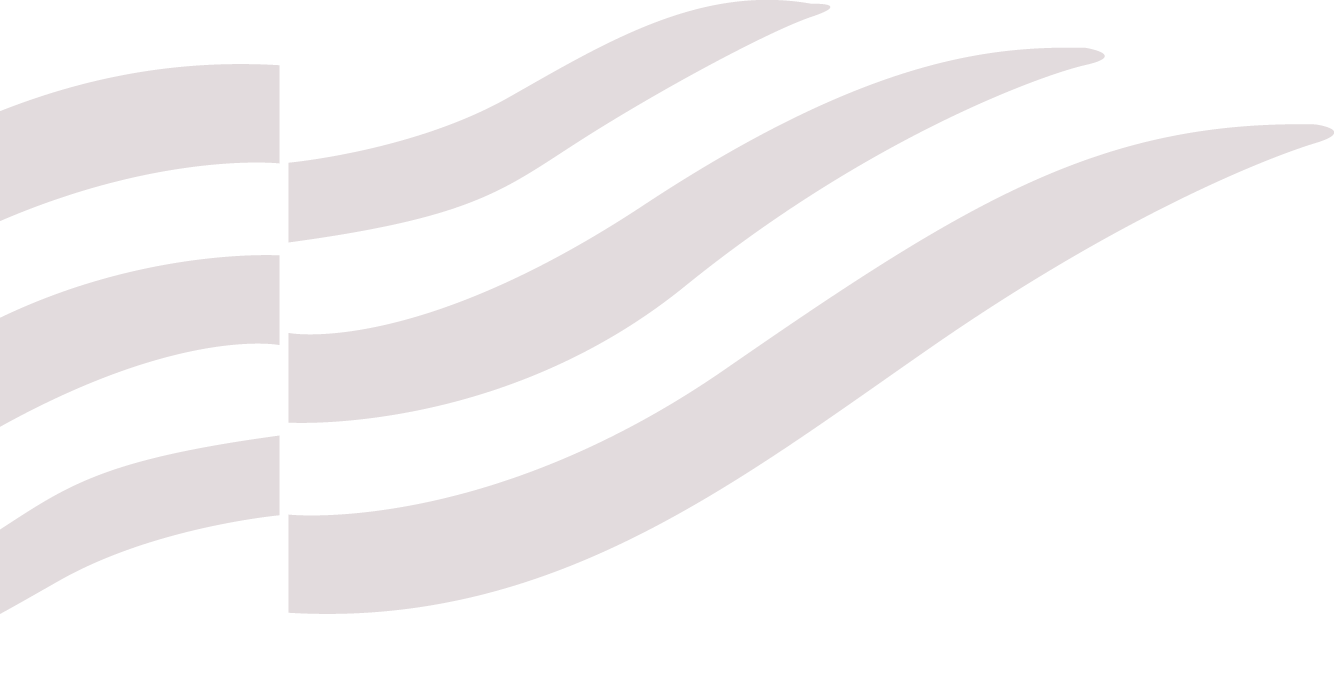 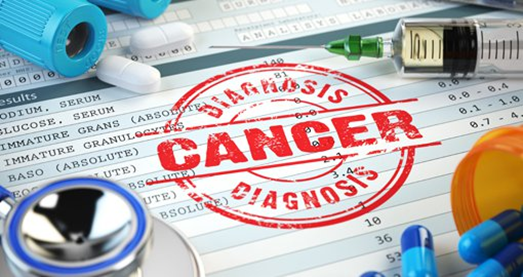 08-06-2021
9
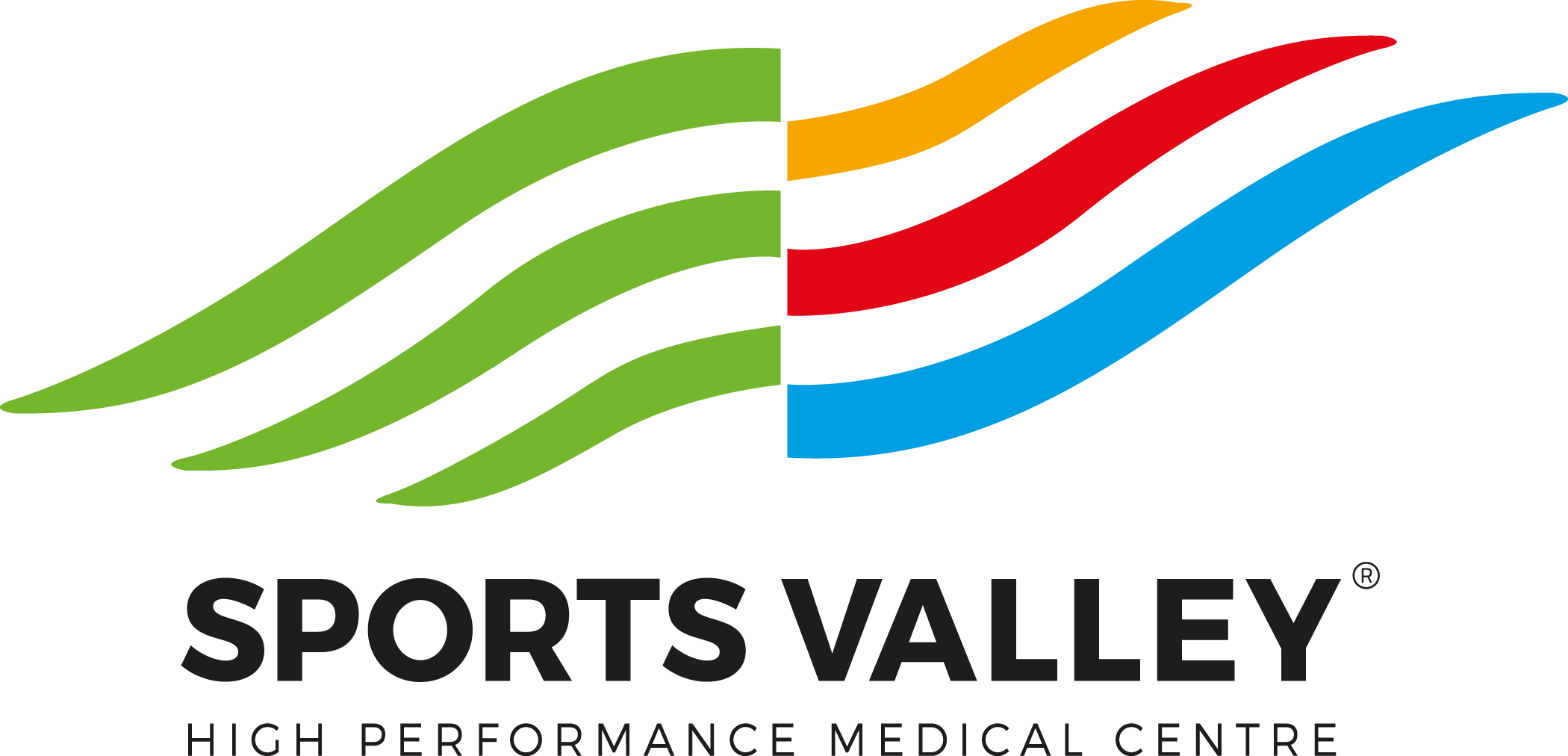 3a. Wat zijn de effecten van fysieke training?
Strong evidence
Verminderde angst
Minder depressieve klachten
Verminderde vermoeidheid
Toegenomen QOL
Verbeterde fysiek functioneren
Geen risico op exacerbatie van lymfoedeem
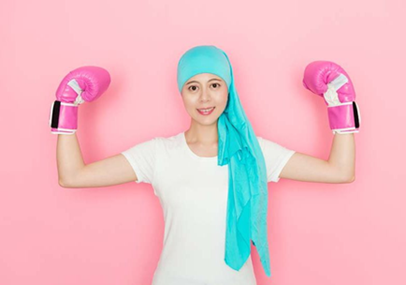 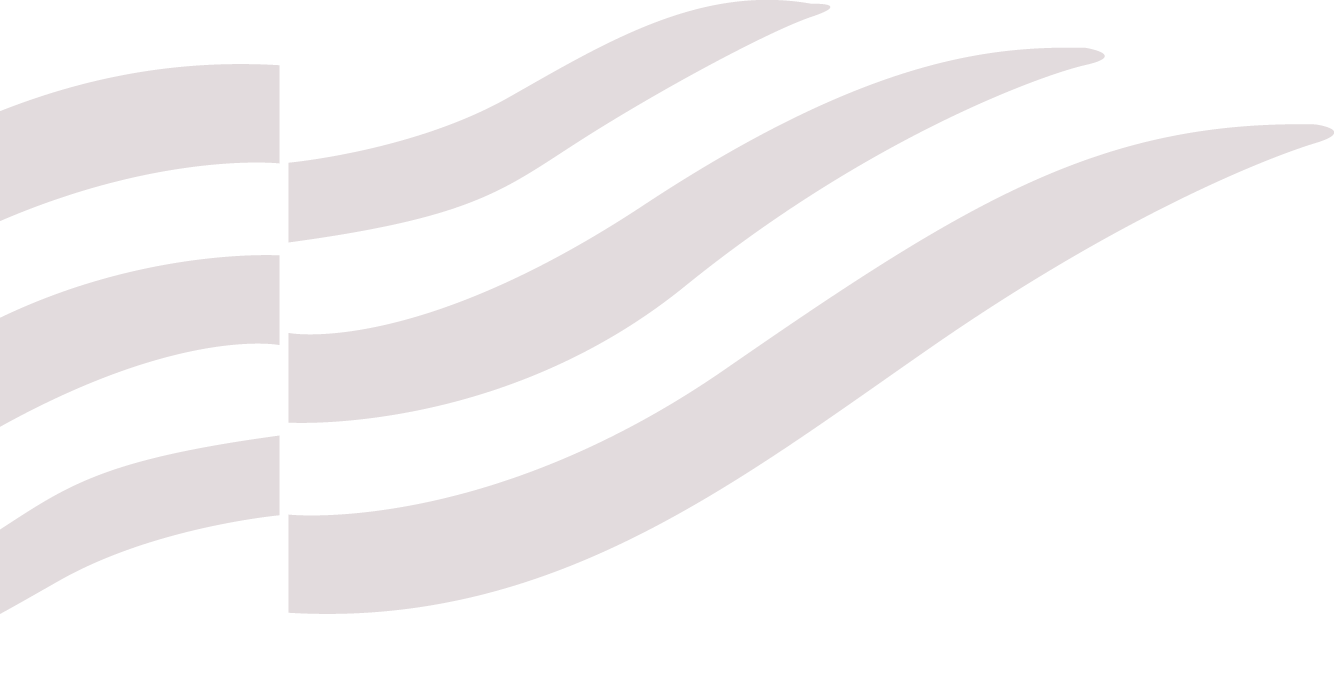 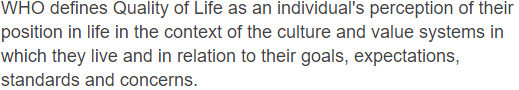 08-06-2021
10
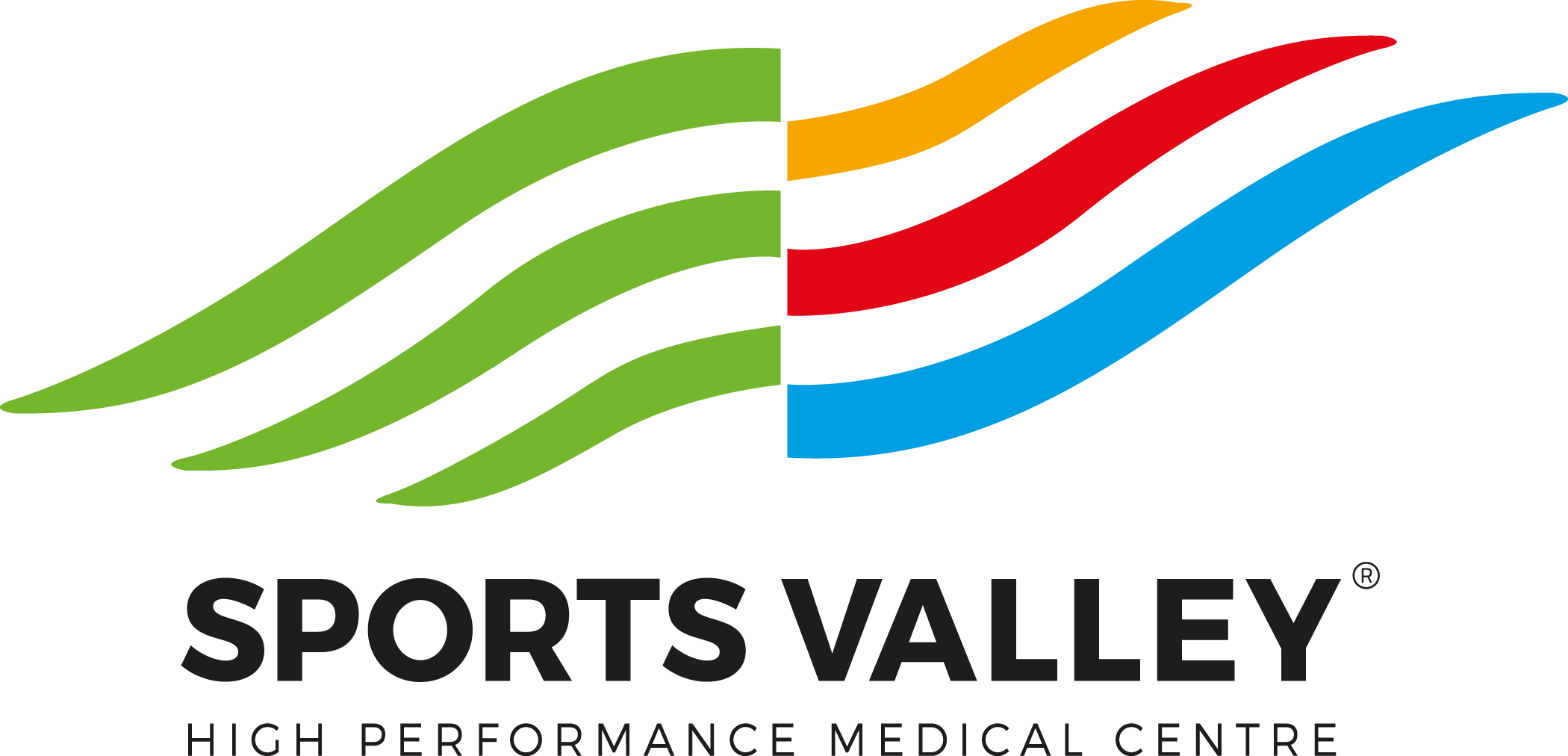 3a. Wat zijn de effecten van fysieke training?
Moderate evidence
Beter slapen
Positieve invloed op botgezondheid (osteoporose preventie, niet voor botmetastase)
Betere overlevingskansenVoor èn na de diagnose: borst- en darmkanker.Alleen nà de diagnose: prostaatkanker.
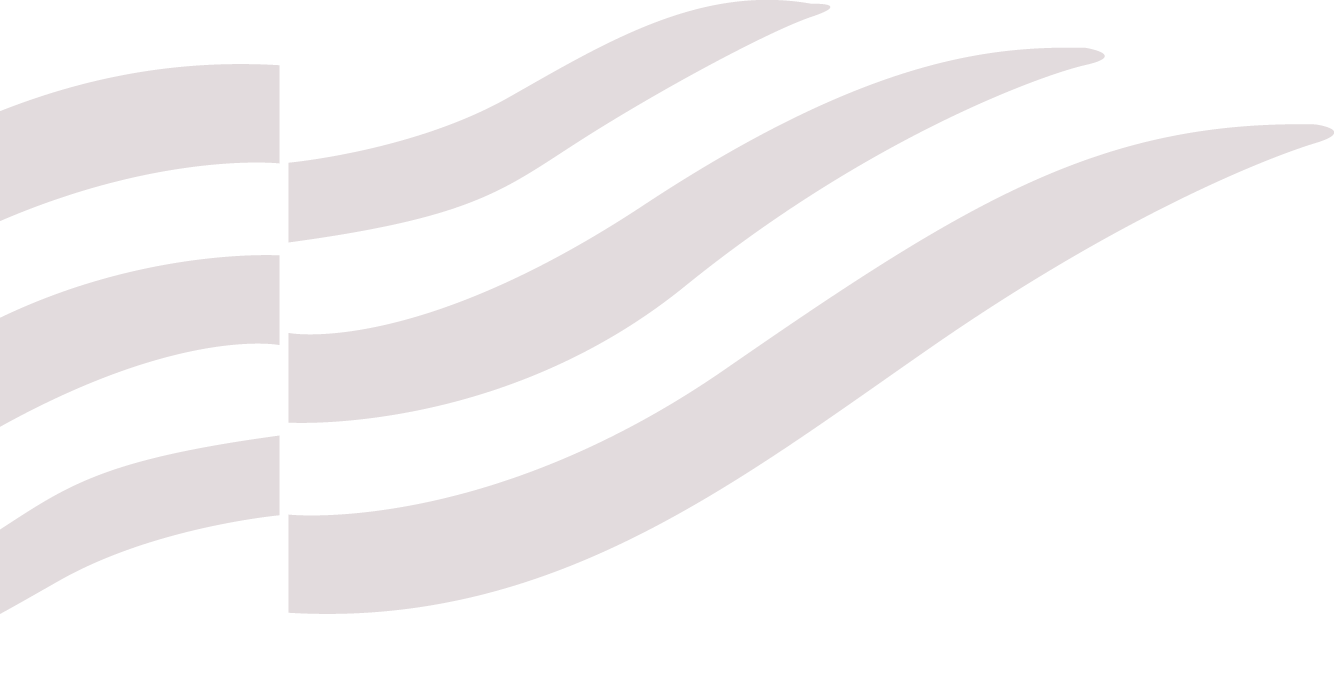 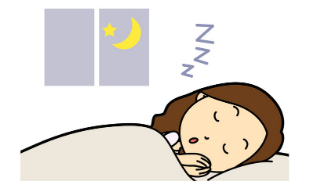 08-06-2021
11
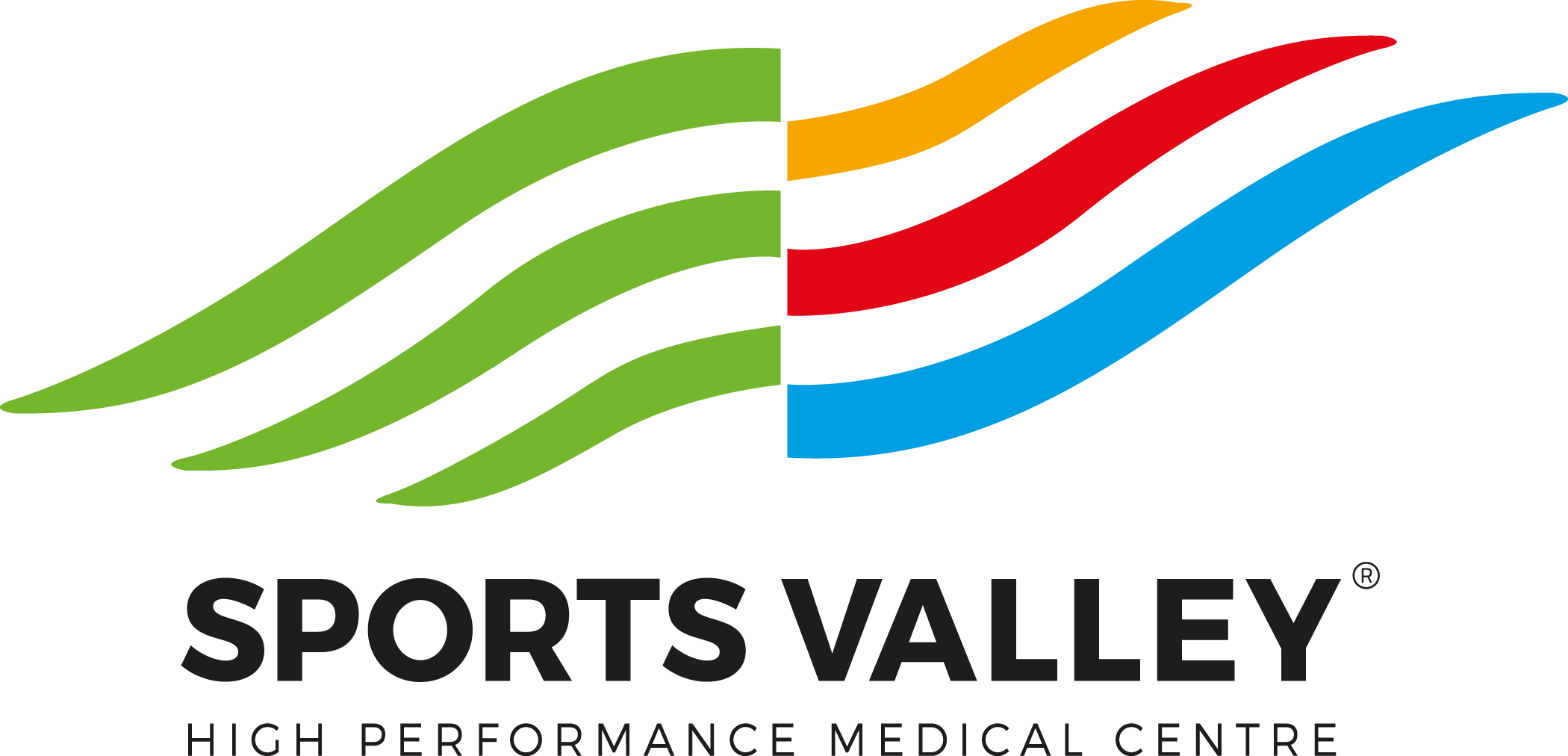 3b.Waarom zijn patiënten inactief?
Multifactorieel, vaak lichamelijke klachten.
Het wordt weinig aanbevolen door de behandelend medisch specialist.  Uit een survey bleek dat 80% van de medisch specialisten er mee eens waren dat zij fysieke training behoorden aan te bevelen.Gemiddeld 45% van de patiënten zijn fysiek actief.
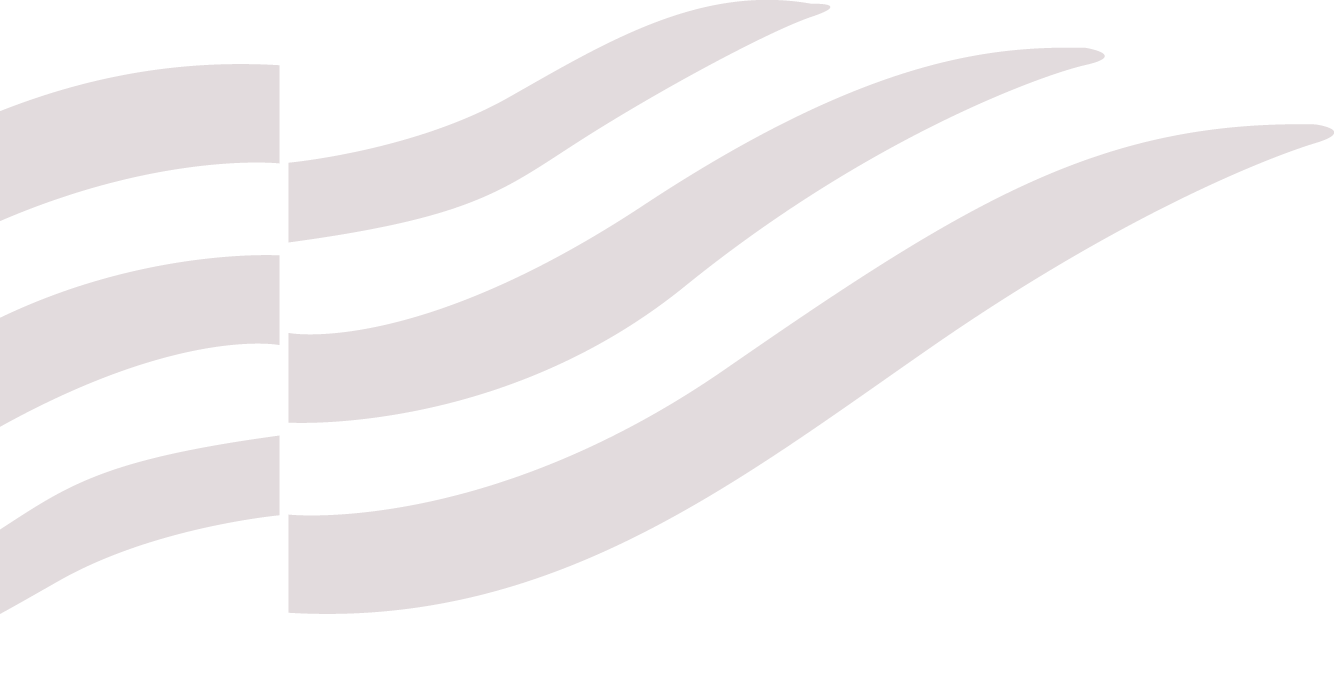 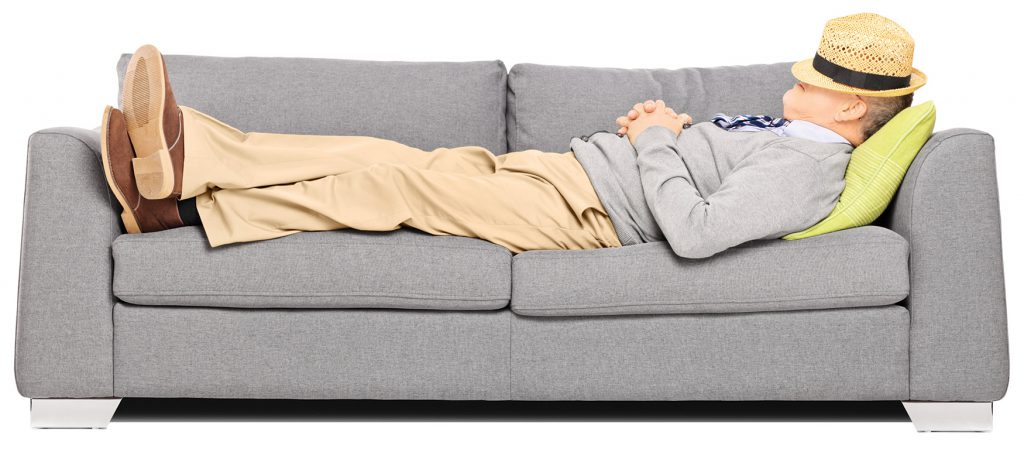 08-06-2021
12
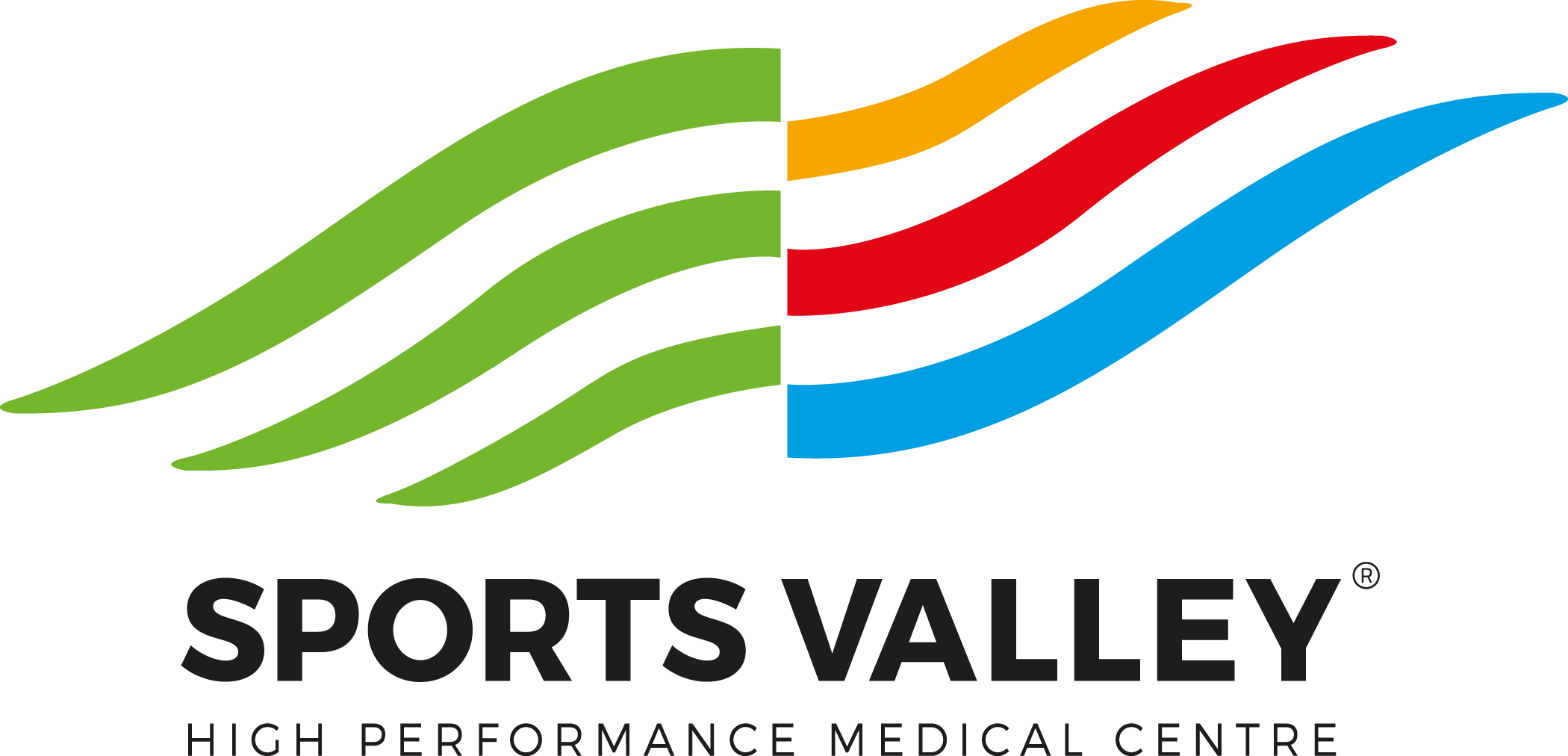 3c. Waarom geen verwijzing naar beweegprogramma’s, welke drempels zijn er?
Medisch specialist is zich niet bewust van de potentiële waarde van fysieke training. Valt buiten zijn scoop.
Onzeker of het veilig en geschikt is voor de patiënt.
Onbekendheid met beschikbare beweegprogramma’s
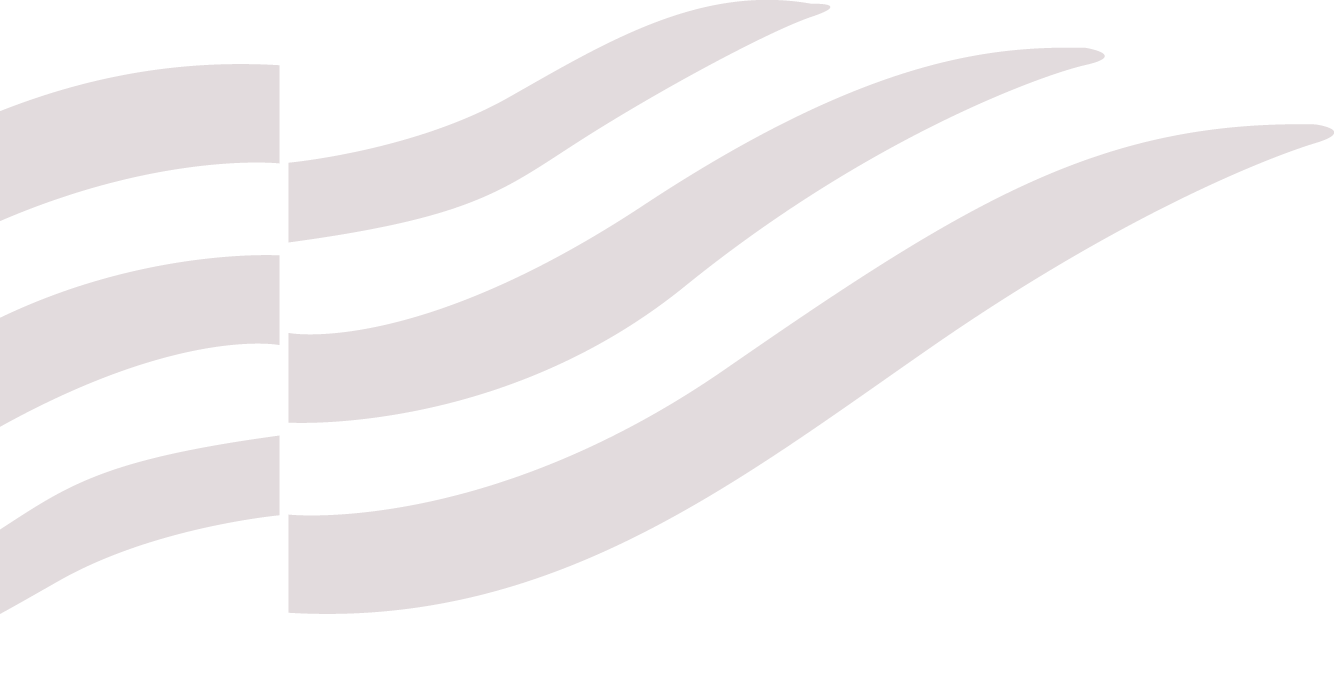 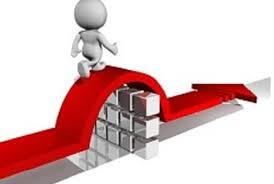 08-06-2021
13
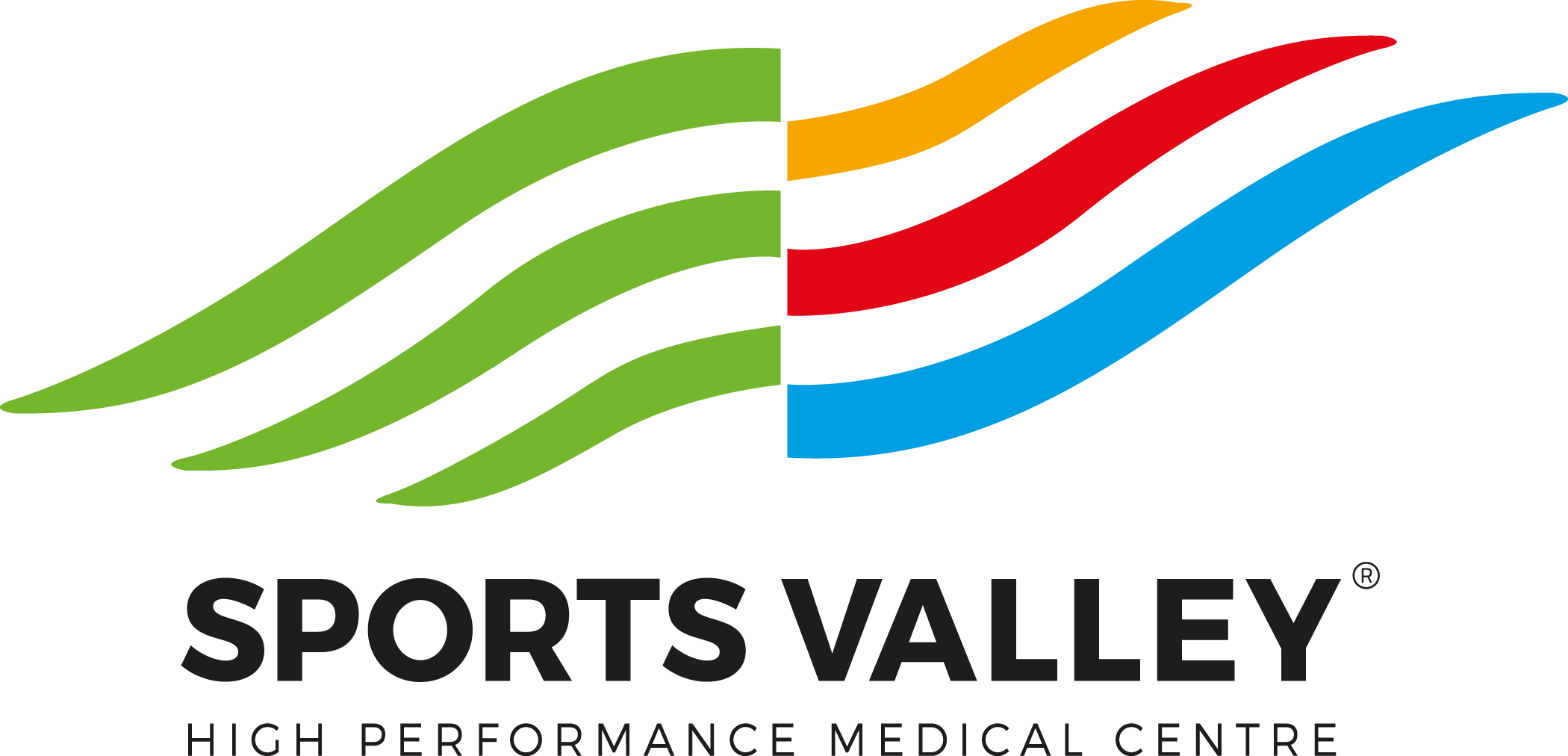 3d. Wat is nodig om meer patiënten fysiek actief te laten worden?
Elke dokter moet standaard verwijzen.
Duidelijk moet zijn wie de aanbieders zijn van beweegprogramma’s.
Verwijzing moet eenvoudig zijn, anderen kunnen het vervolgens oppakken 
Beginnen met registreren van fysieke activiteiten in EPD (zelfrapportage of wearables), net als andere risicofactoren.
Vragen naar bewegen en registreren draagt bij aan bewustwording van de patiënt .
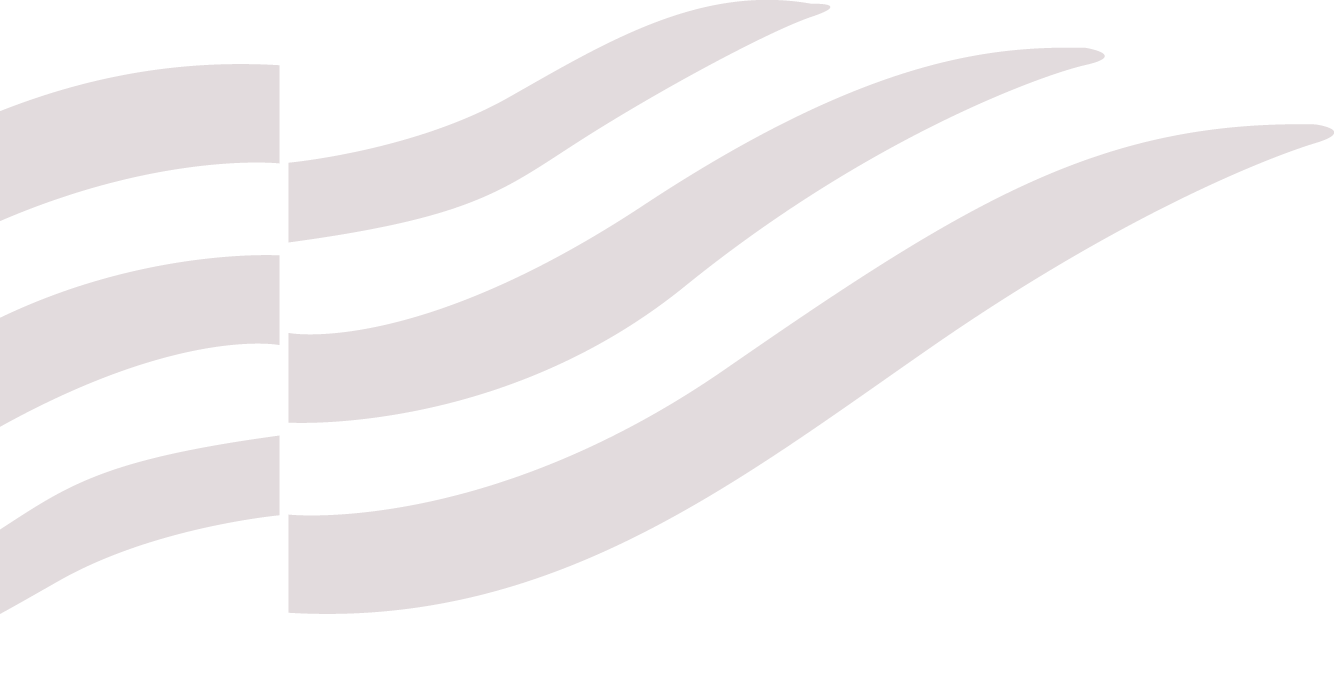 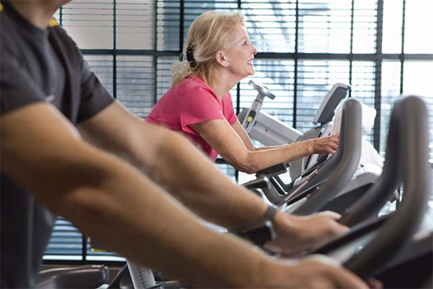 08-06-2021
14
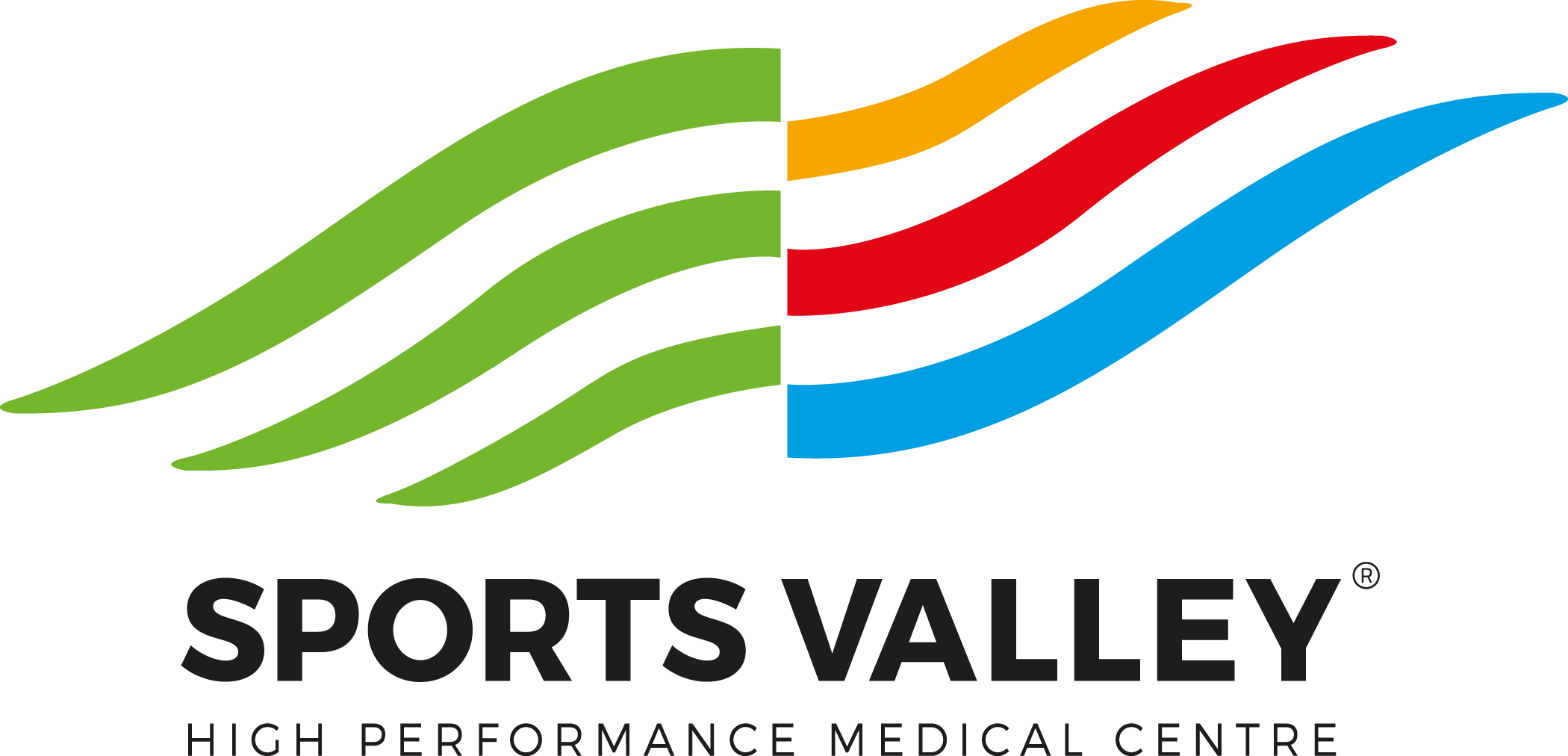 Patiënten zullen eerder gaan bewegen als de dokter zegt dat het goed voor ze is. 
Patiënten moeten begrijpen dat bewegen hun klachten van vermoeidheid en verminderd fysiek functioneren kunnen verbeteren en dat zij dit zelf moeten doen.

Door te vragen naar bewegen/beweeggedrag bij elk consult laat de dokter zien dat hij fysieke training belangrijk vindt
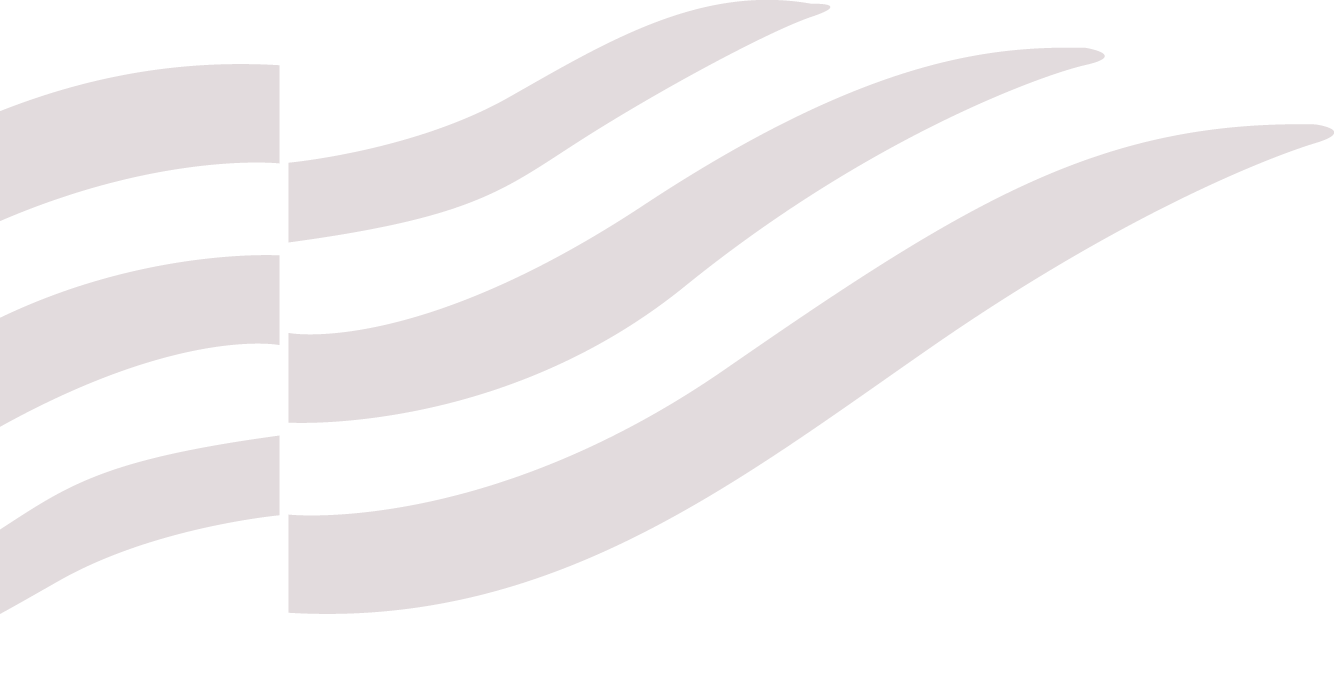 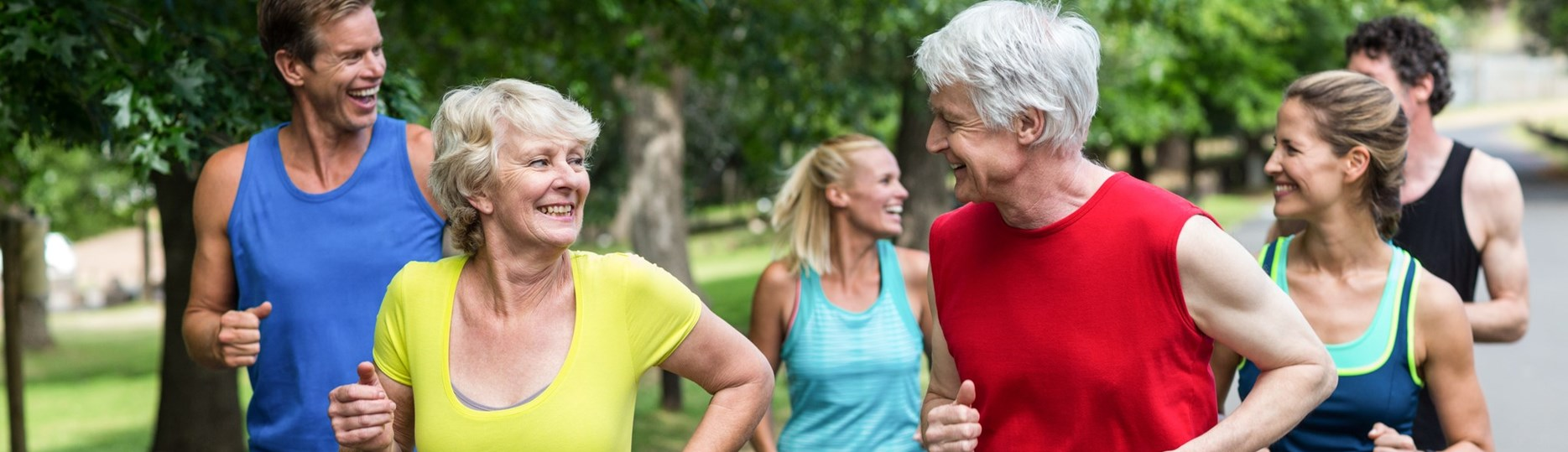 08-06-2021
15
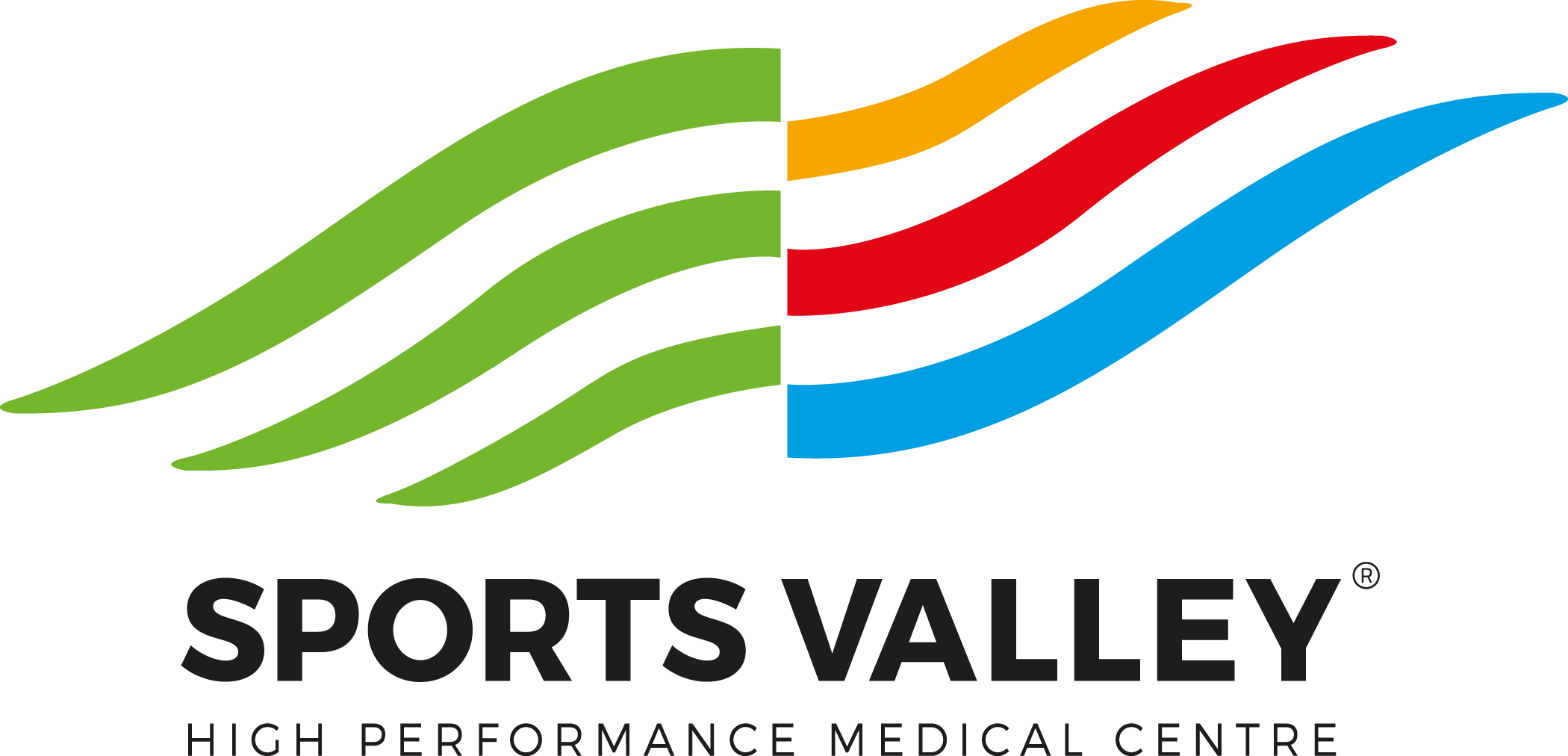 3 vragen
Vraag 1
Op hoeveel dagen in de afgelopen week heeft u bewogen met een snellere hartslag en snellere ademhaling gedurende 30 minuten of meer? 
Vraag 2
Op hoeveel dagen in de afgelopen week heeft u oefeningen gedaan om spierkracht te verbeteren, bijvoorbeeld met gewichten?
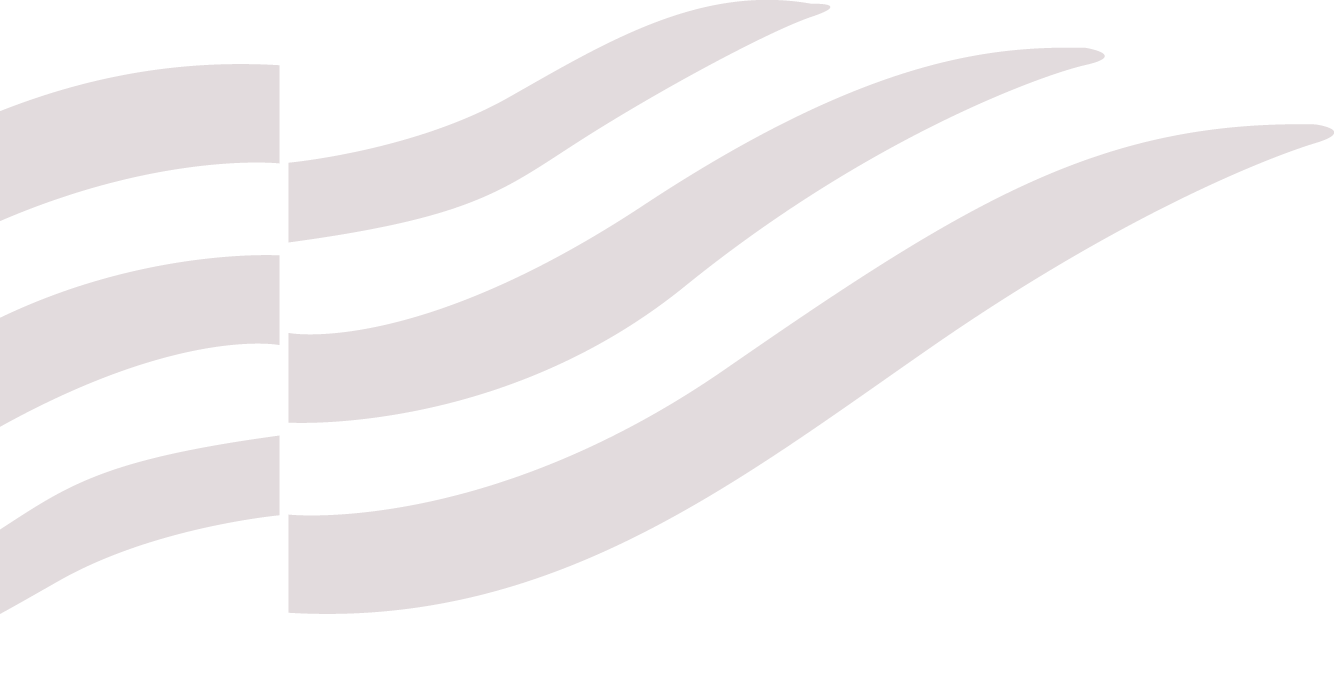 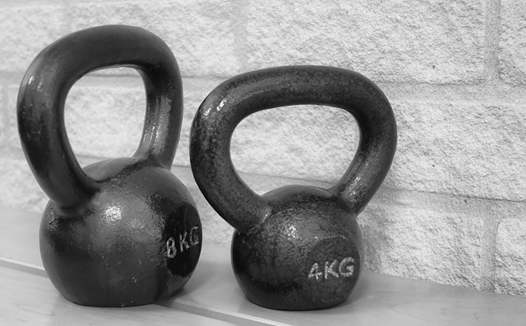 08-06-2021
16
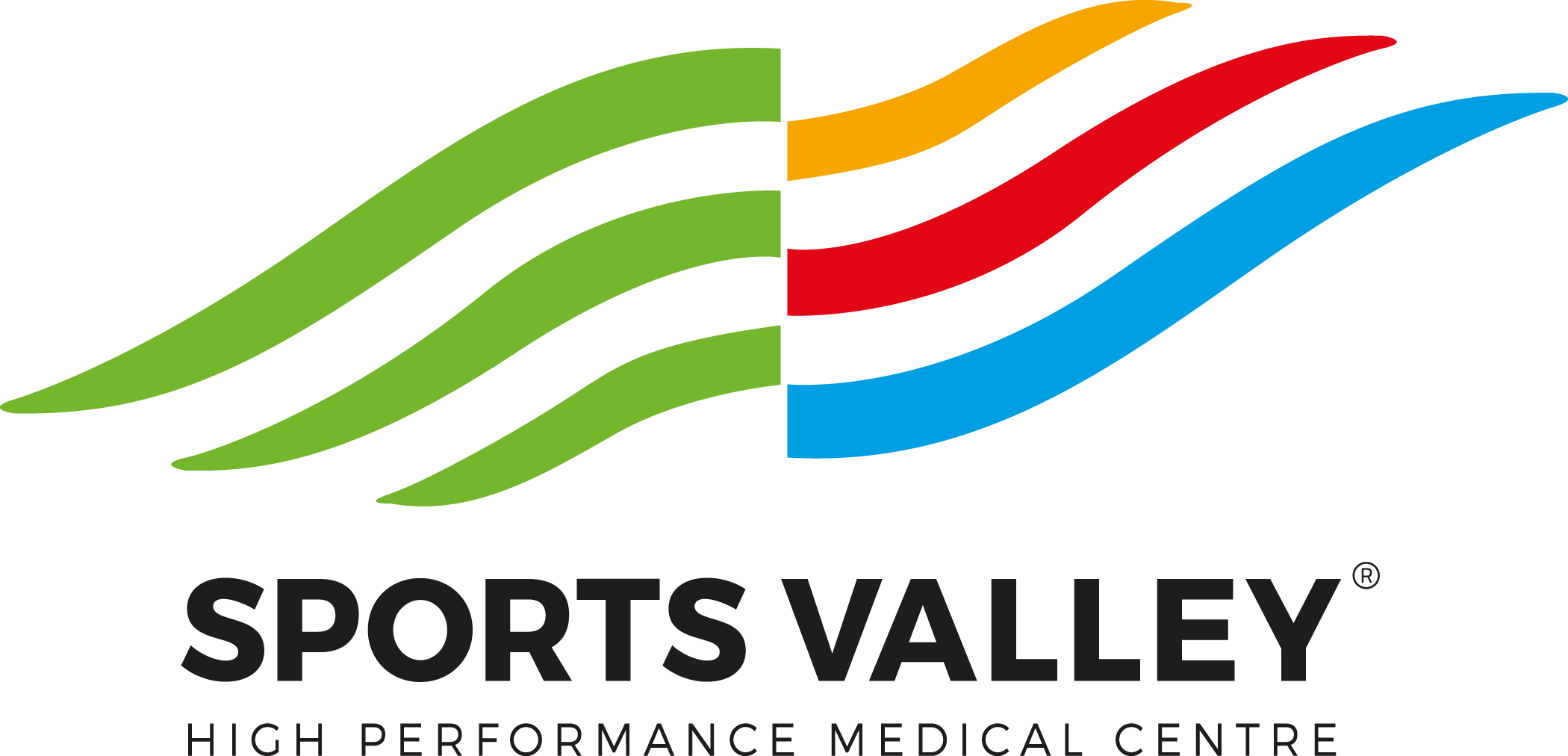 Vraag 3:
Vraag die de arts aan zichzelf moet stellen: 
kan deze patiënt veilig bewegen 
zonder begeleiding/supervisie? 


Antwoord “nee” of twijfels, dan verwijzen.
O.a. door co-morbiditeit, beperkte fysieke mogelijkheden, bijwerkingen behandeling.

Naar wie? 
De sportarts kan dit vanuit zijn/haar expertise oppakken
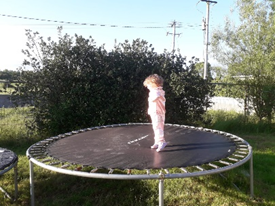 08-06-2021
17
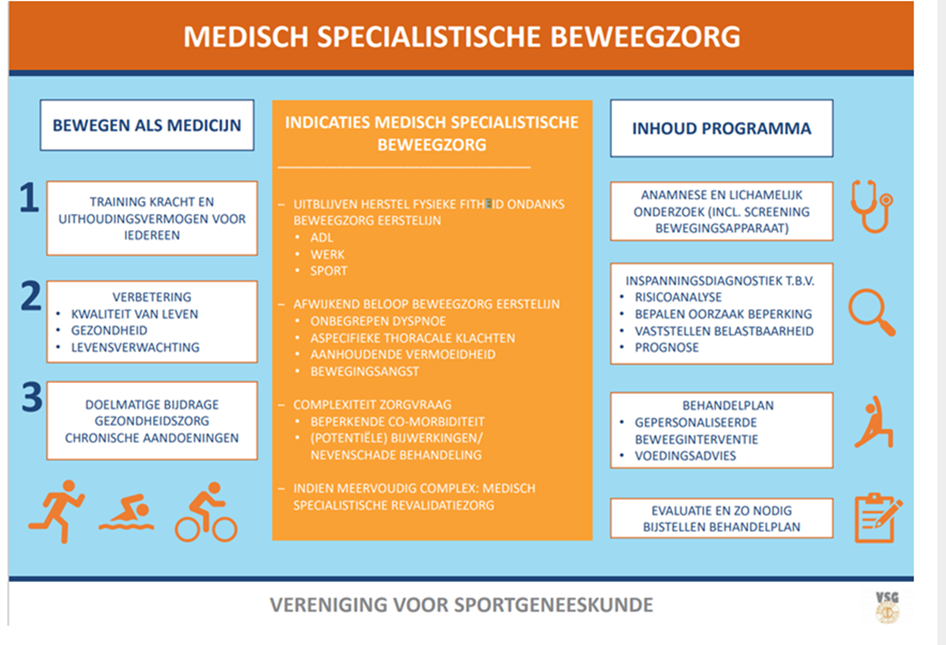 08-06-2021
18
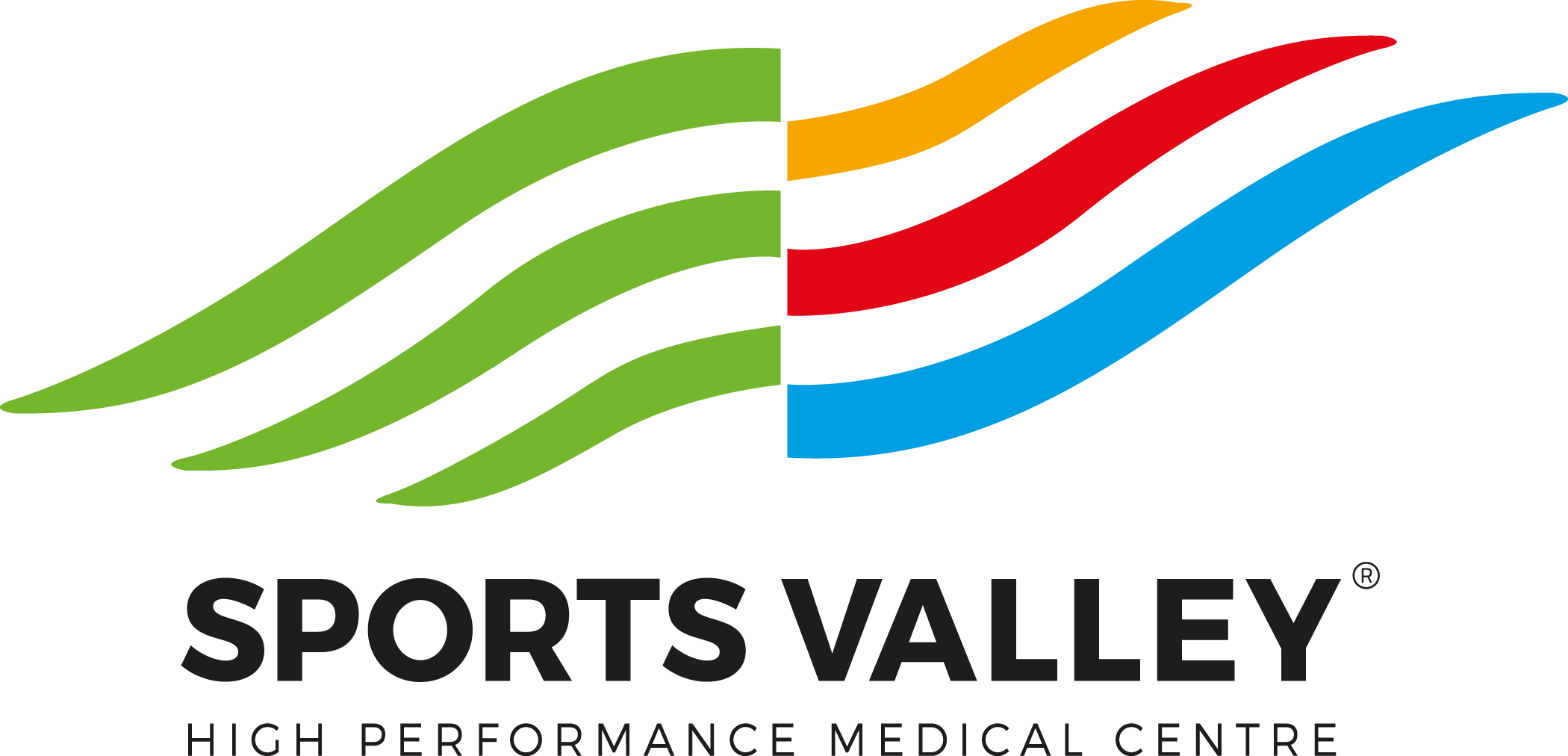 Medisch specialistische beweegzorg bij kanker
1. Indicatie:
Bij klachtenpatroon dat een multidisciplinaire aanpak vereist.
In kaart brengen:oorzaak van de verminderde inspanningscapaciteit (cardiaal/pulmonaal/klachten HBA/co-morbiditeit/angst), wat zijn de beperkingen, mogelijkheden en trainbaarheid? welke vorm van coaching is nodig?
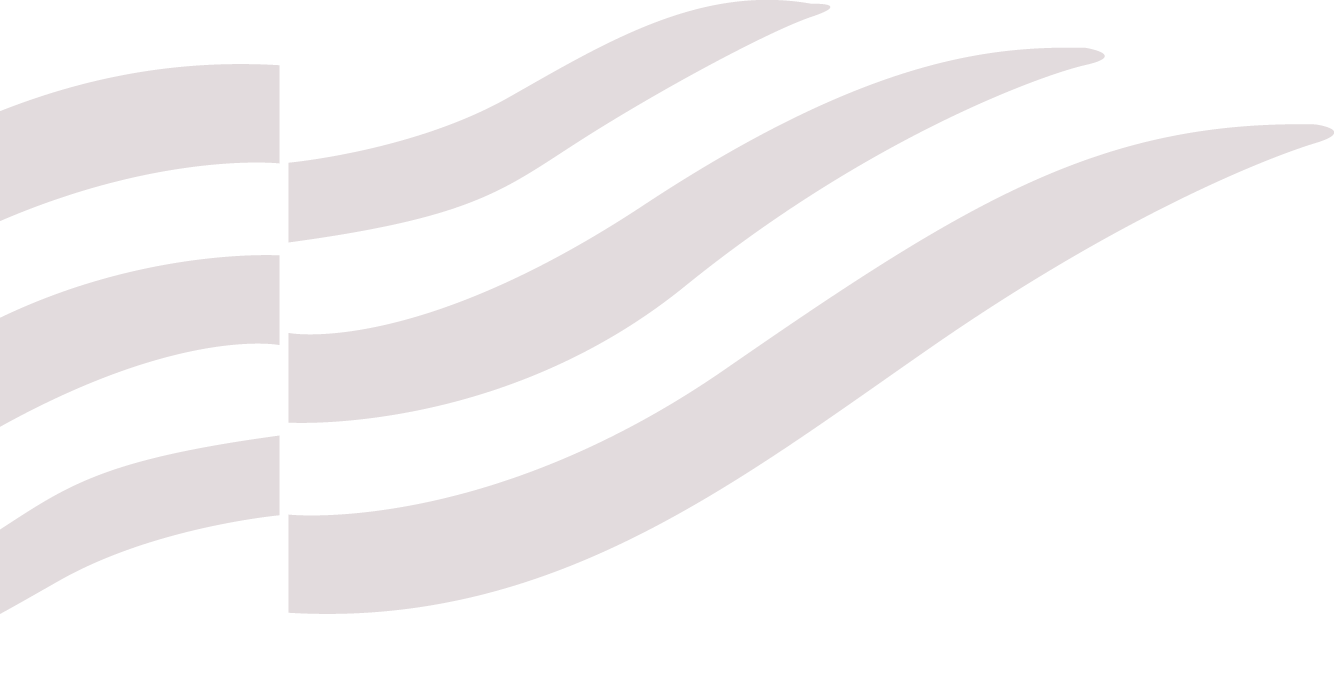 08-06-2021
19
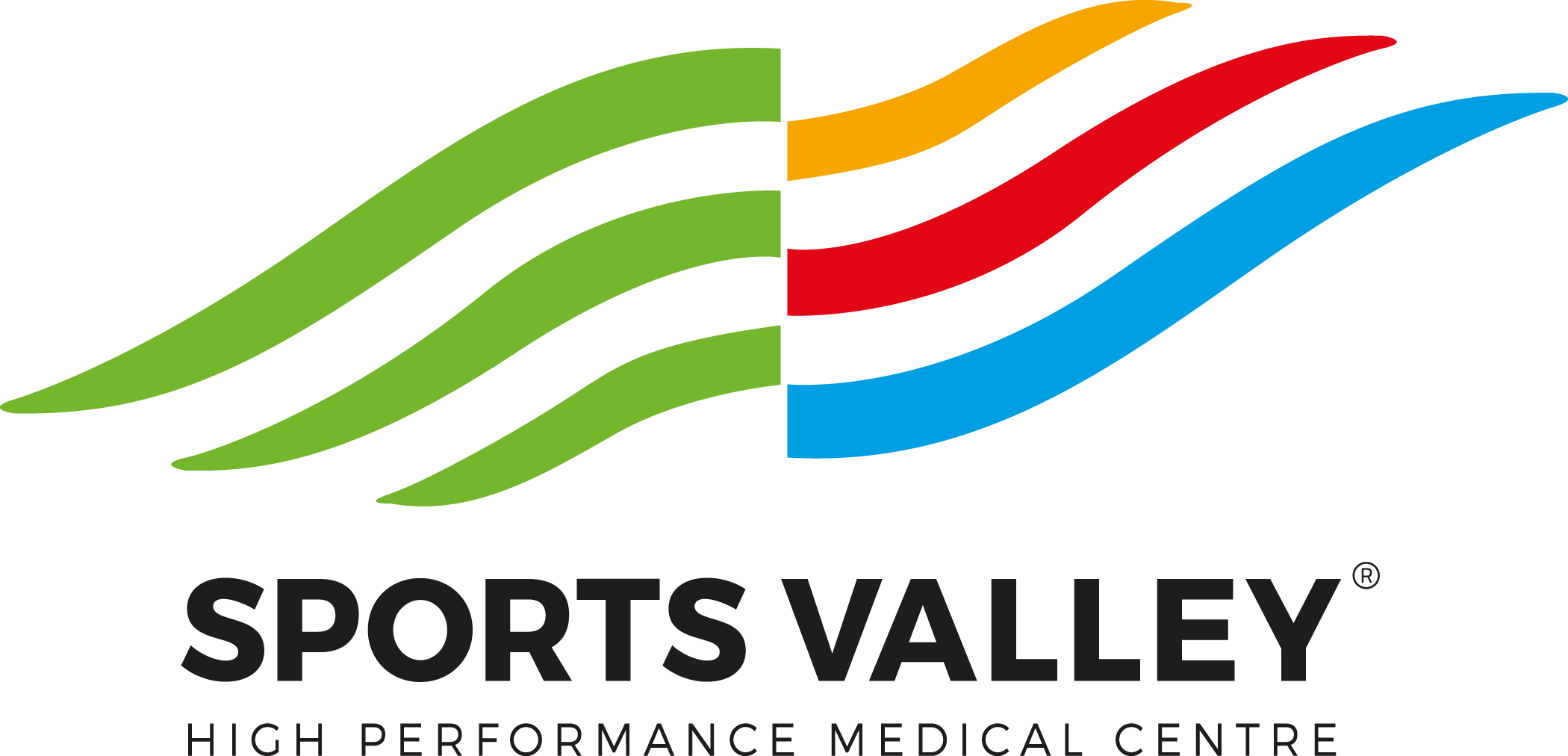 Indicatie voor inspanningstest met ECG en ademgasanalyse (CPET):

Onverklaarde vermoeidheid. 
Cardiale of pulmonale co-morbiditeit. 
Algemene indicaties (POB, ademhalingsklachten, duizeligheid, hartkloppingen, prestatievermindering, overmatige vermoeidheid).
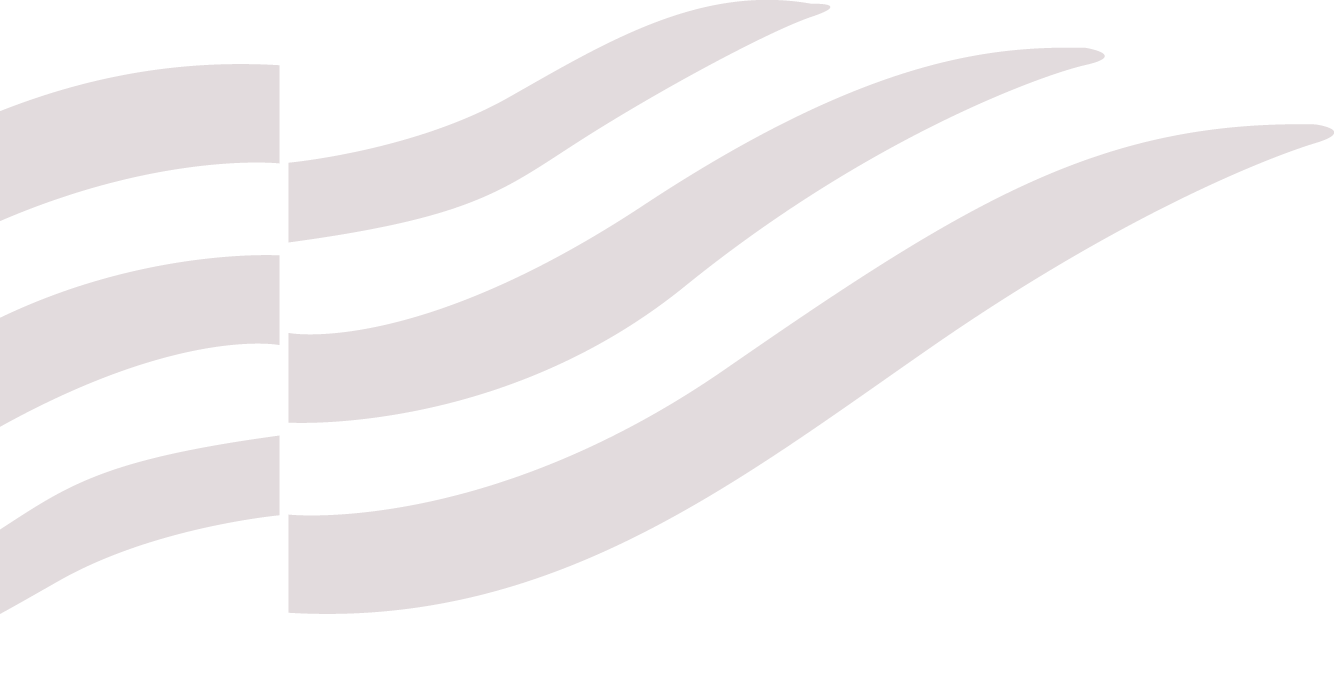 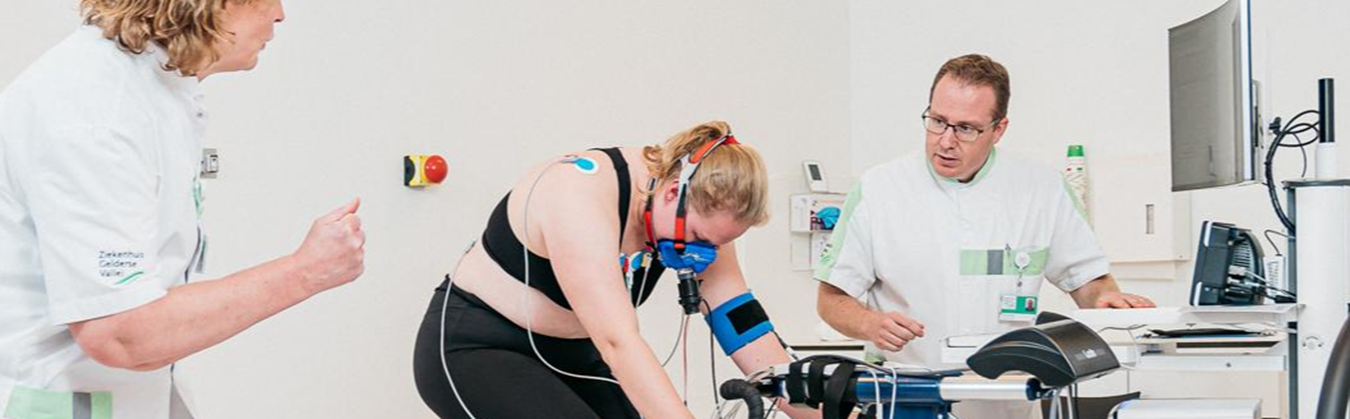 08-06-2021
20
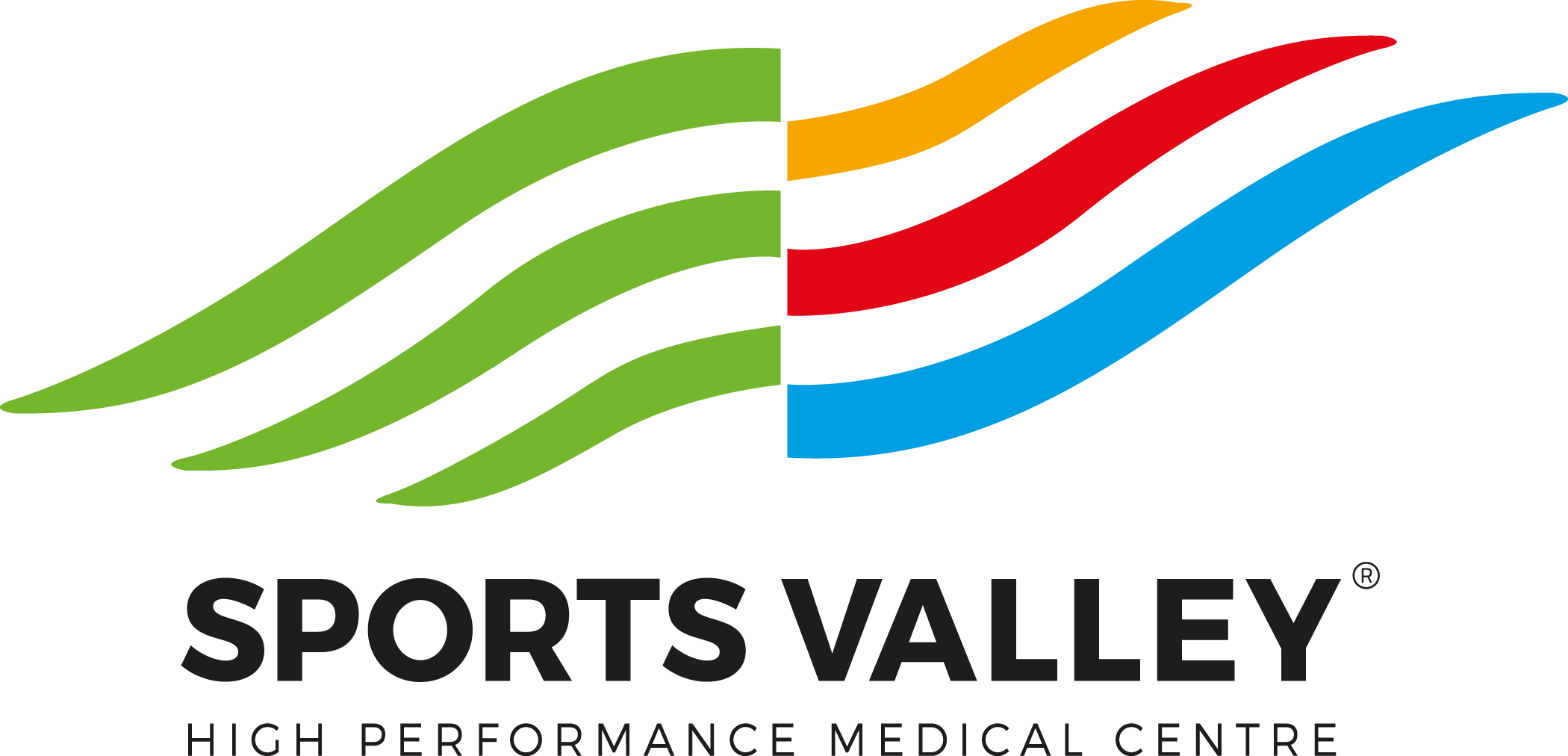 3. Aandachtspunten
Mobiliteit beperkt door operatie of bestraling 
Lymfeoedeem 
Osteoporose bij hormoontherapie 
Anemie 
Fractuur risico in geval van ossale metastasen 
Verminderde afweer
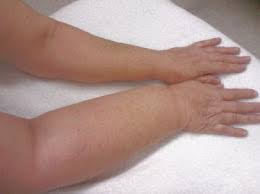 08-06-2021
21
Beweegrichtlijnen
Duurtraining volgens richtlijn:
Minimaal 150 min per week matig intensief 
Of 75 min intensief

Krachttraining volgens richtlijn:
2-3x/week grote spiergroepen
Essentieel bij oncologie patiënten
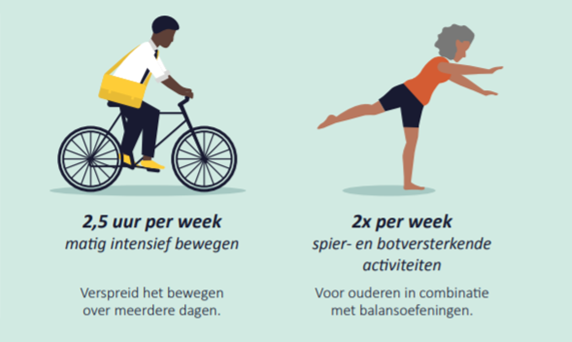 08-06-2021
22
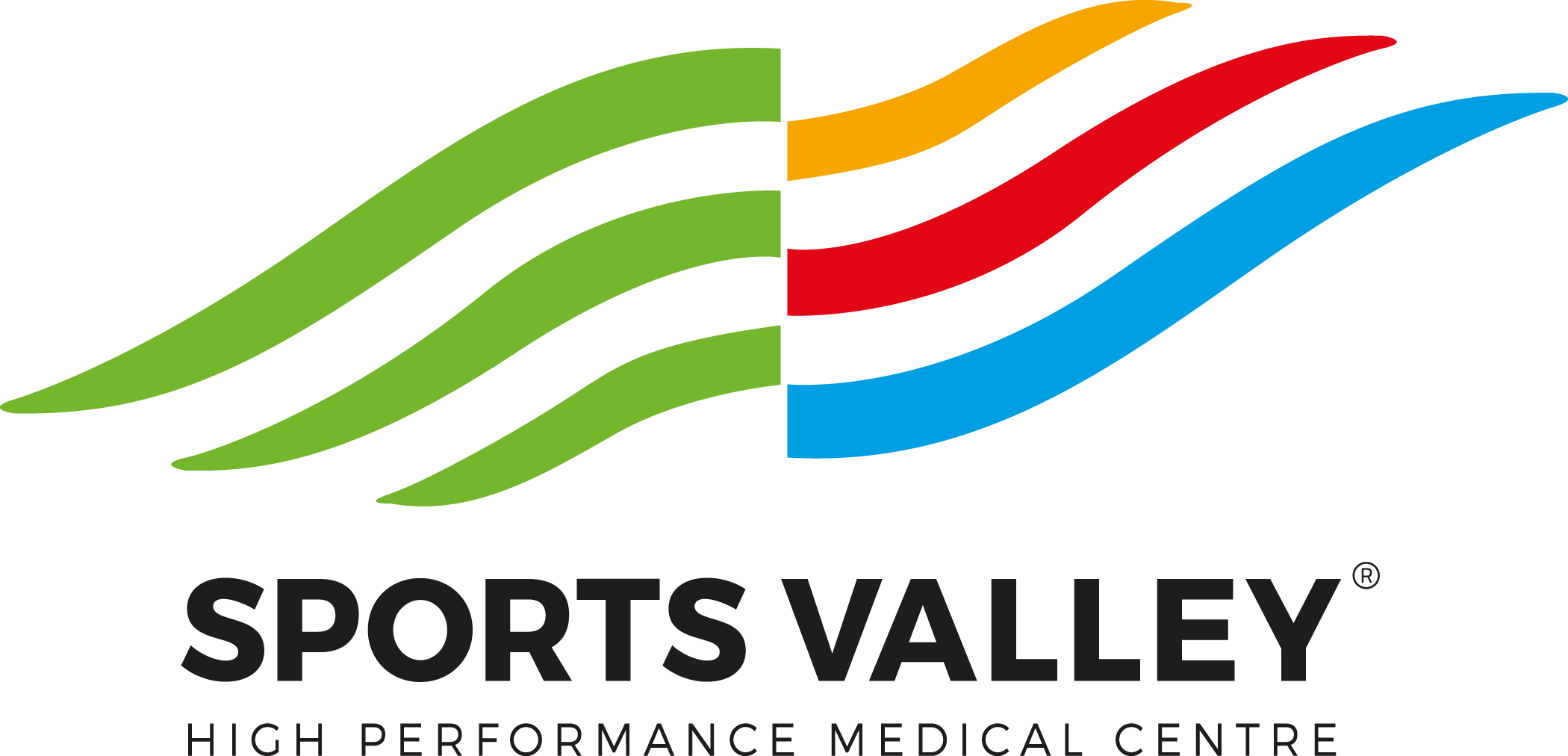 CPET= cardiopulmonary exercise testing
Maximale inspanningstest op fietsergometer.
Ademgasanalyse, X-ECG, saturatiemeting, bloeddrukmeting, spirometrie.
Vaststellen belastbaarheid (W), meten van fysieke fitheid (VO2-max), cardiale of ventilatoire beperkingen.
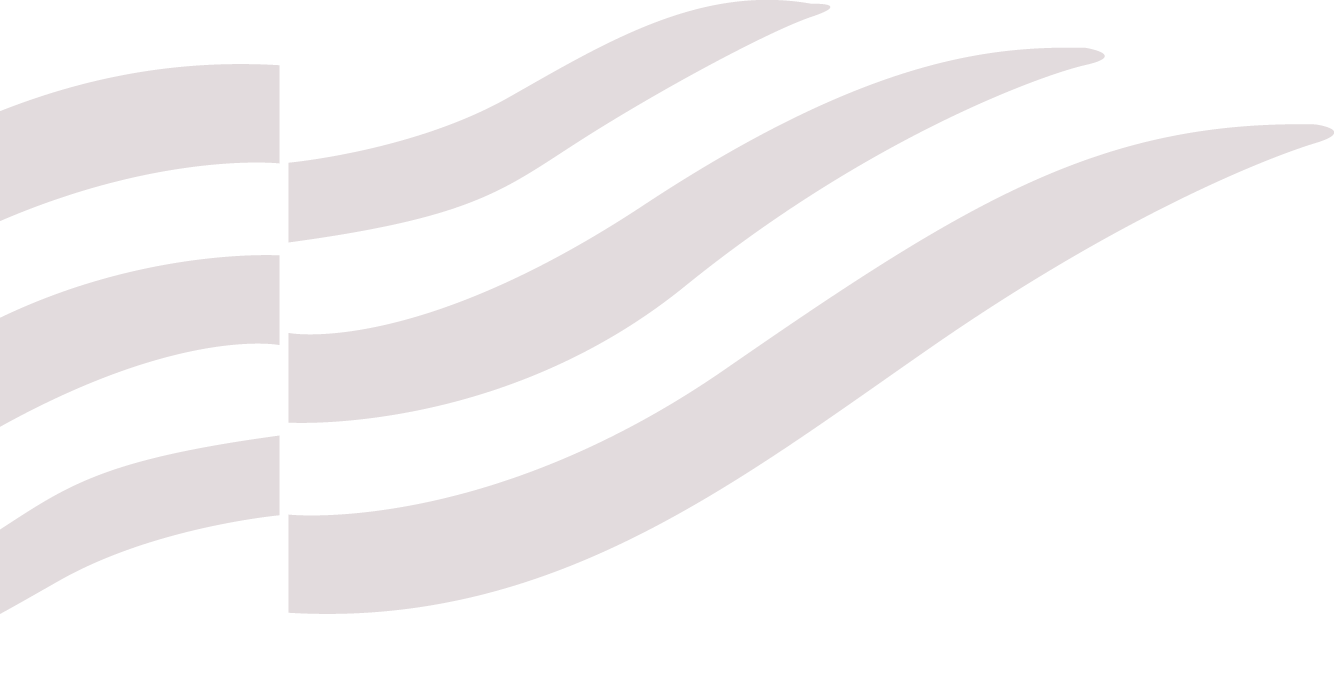 08-06-2021
23
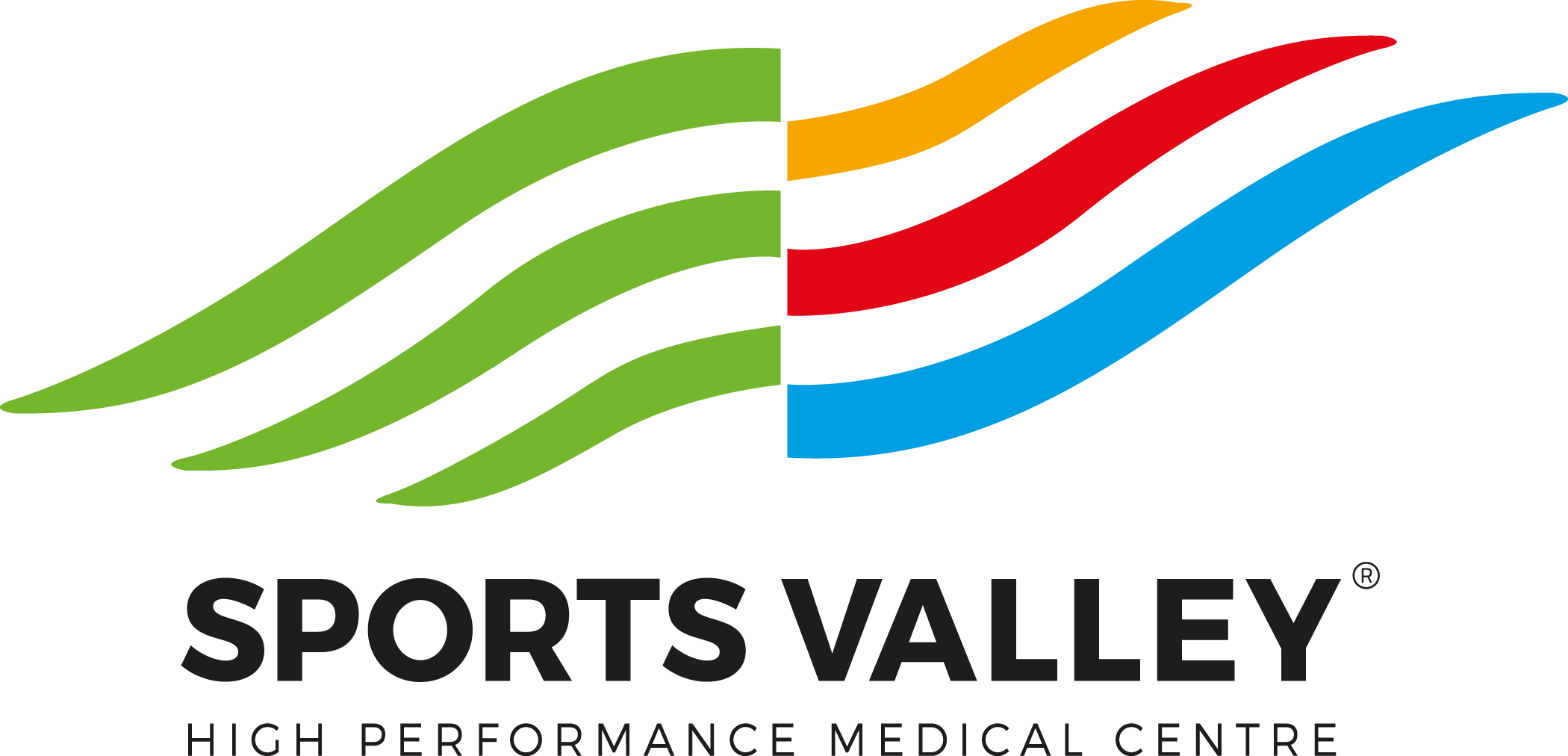 K.Wasserman. Principles of Exercise Testing and Interpretation
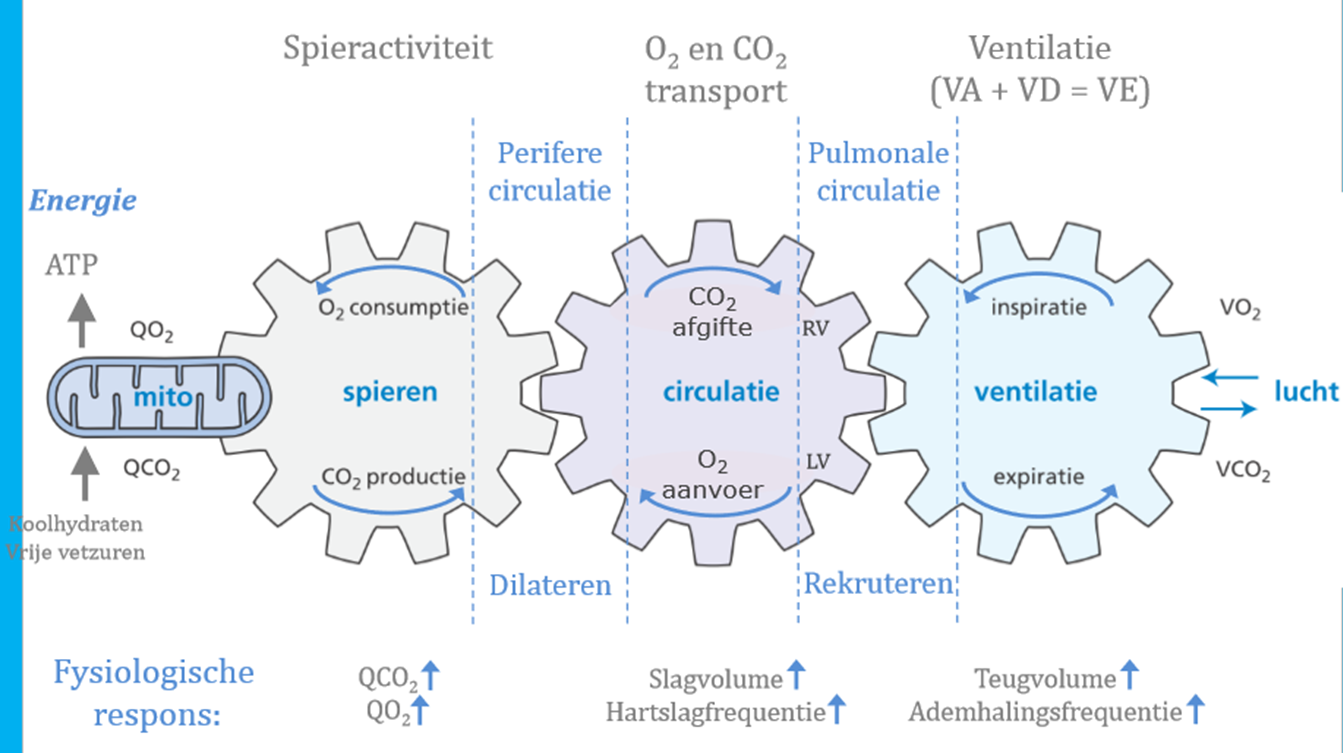 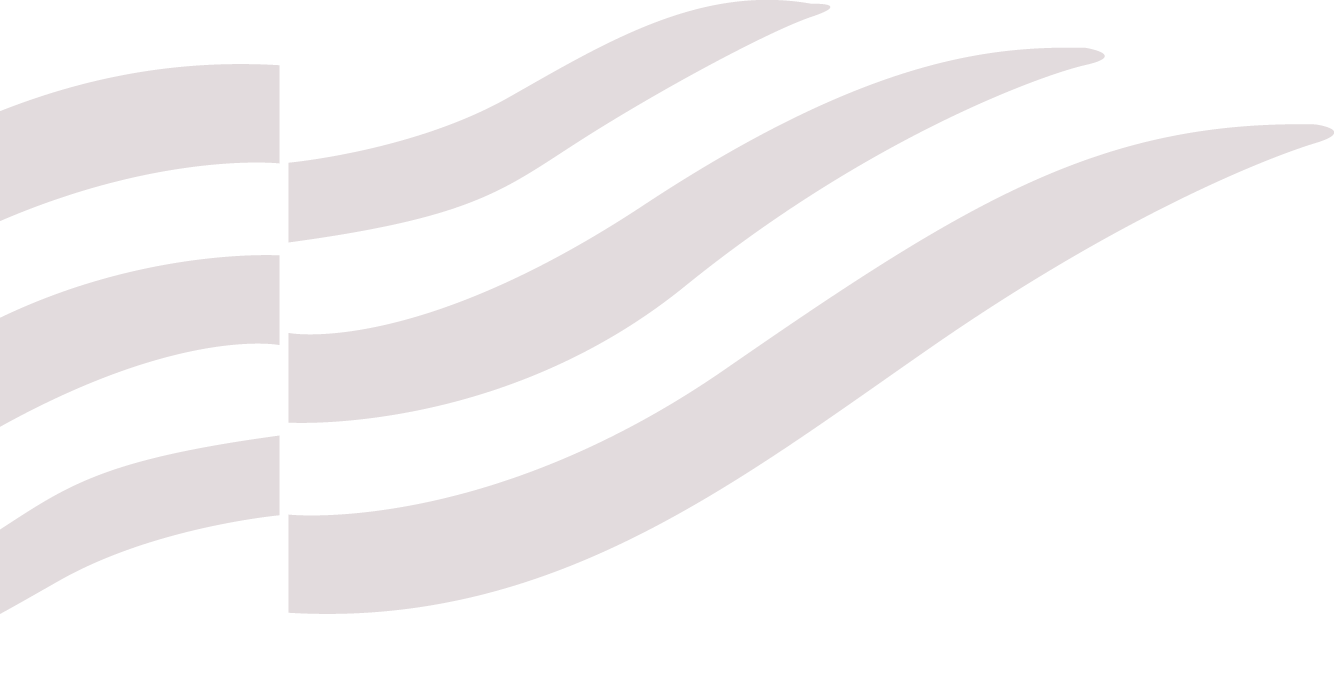 08-06-2021
24
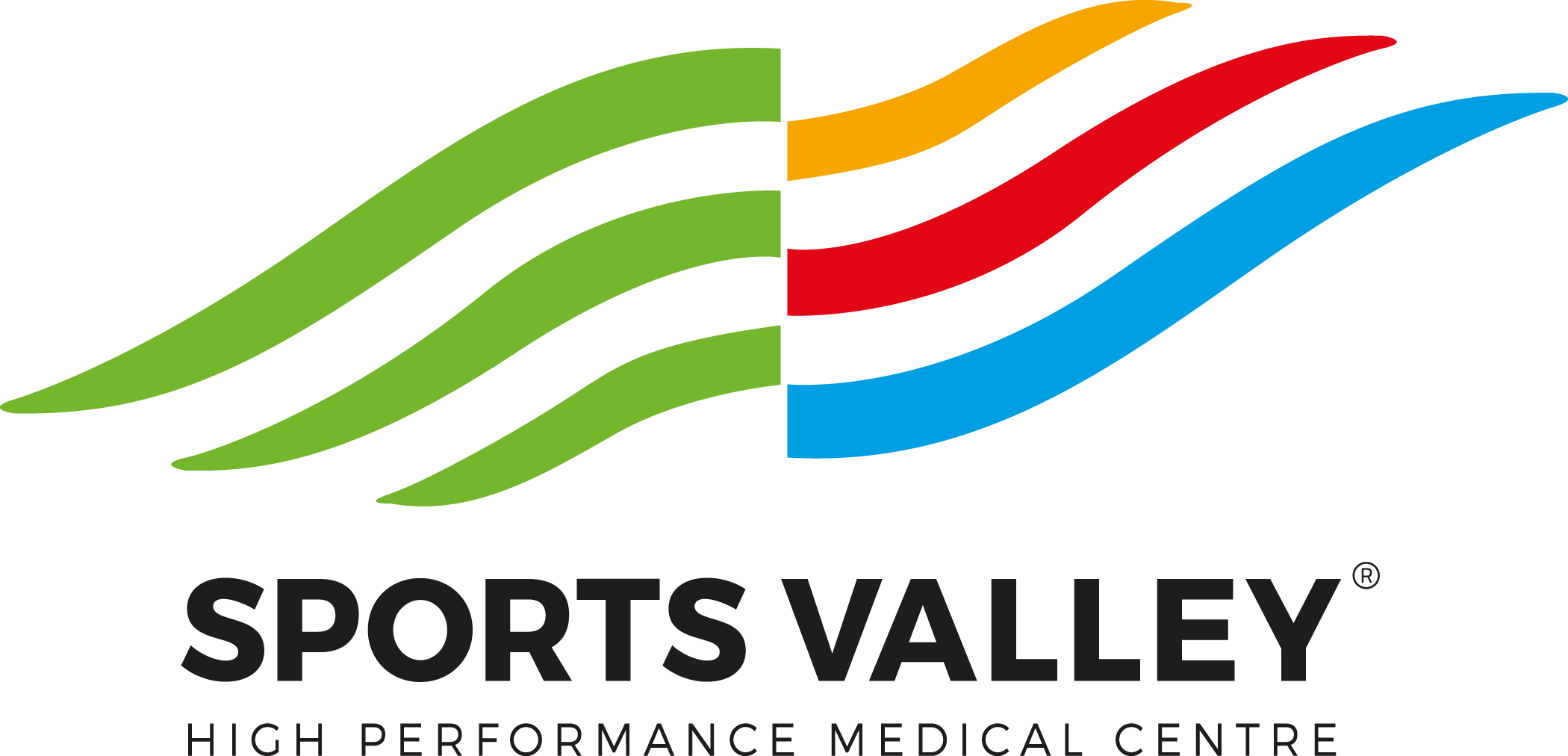 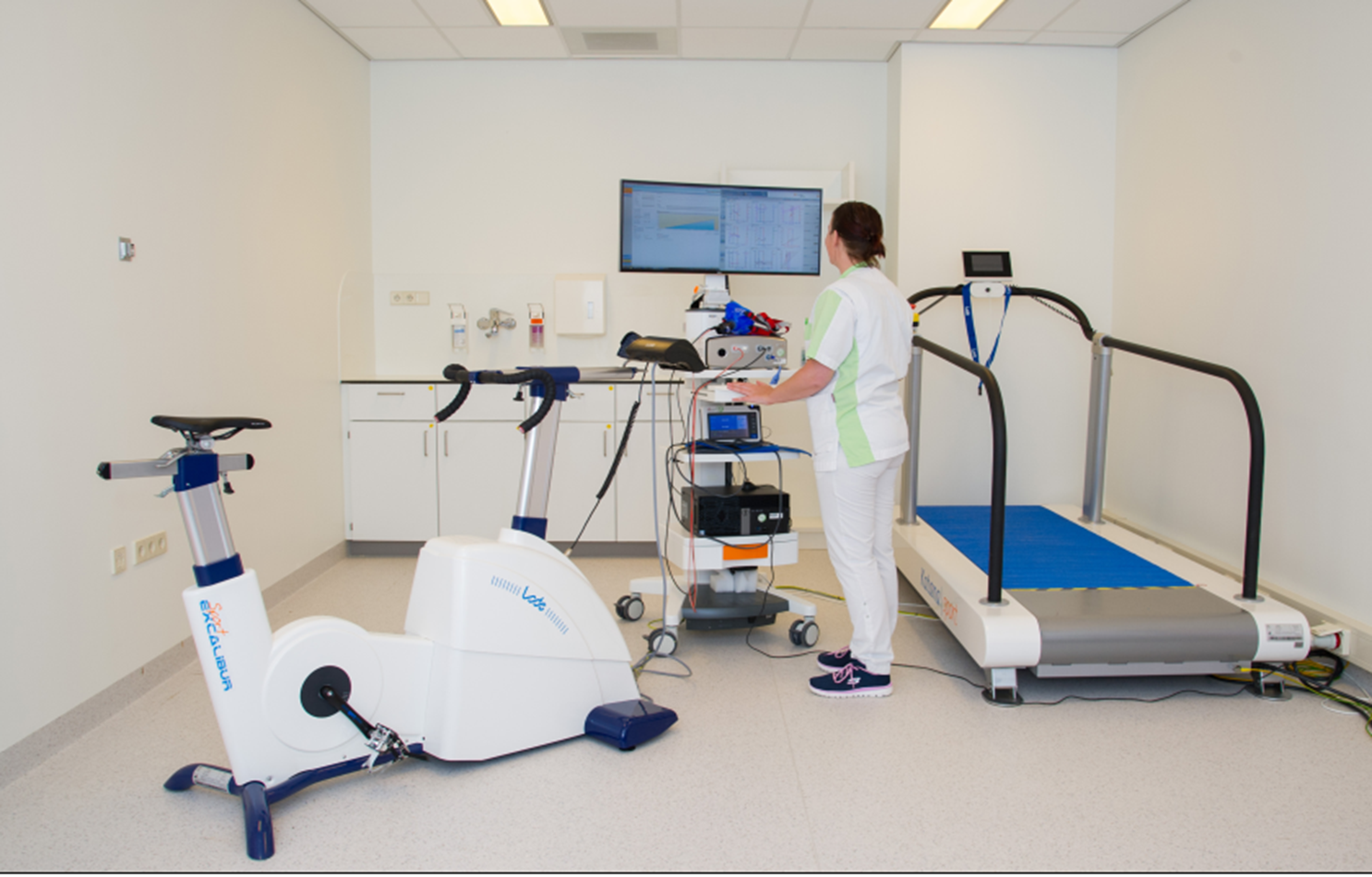 08-06-2021
25
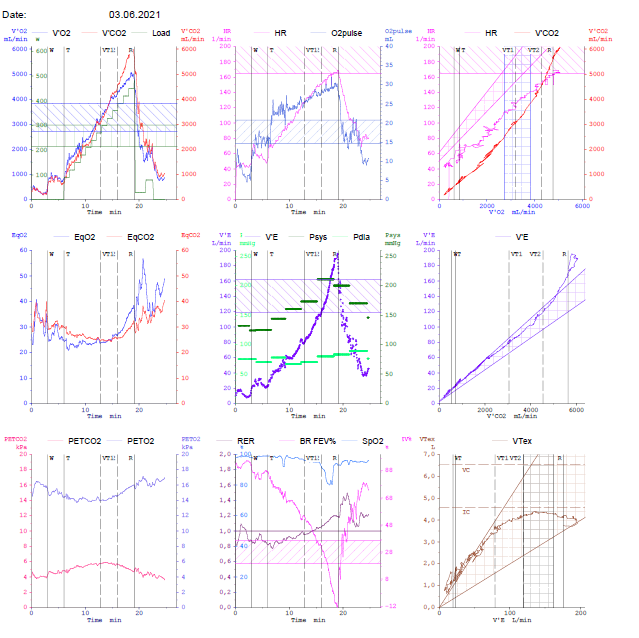 08-06-2021
26
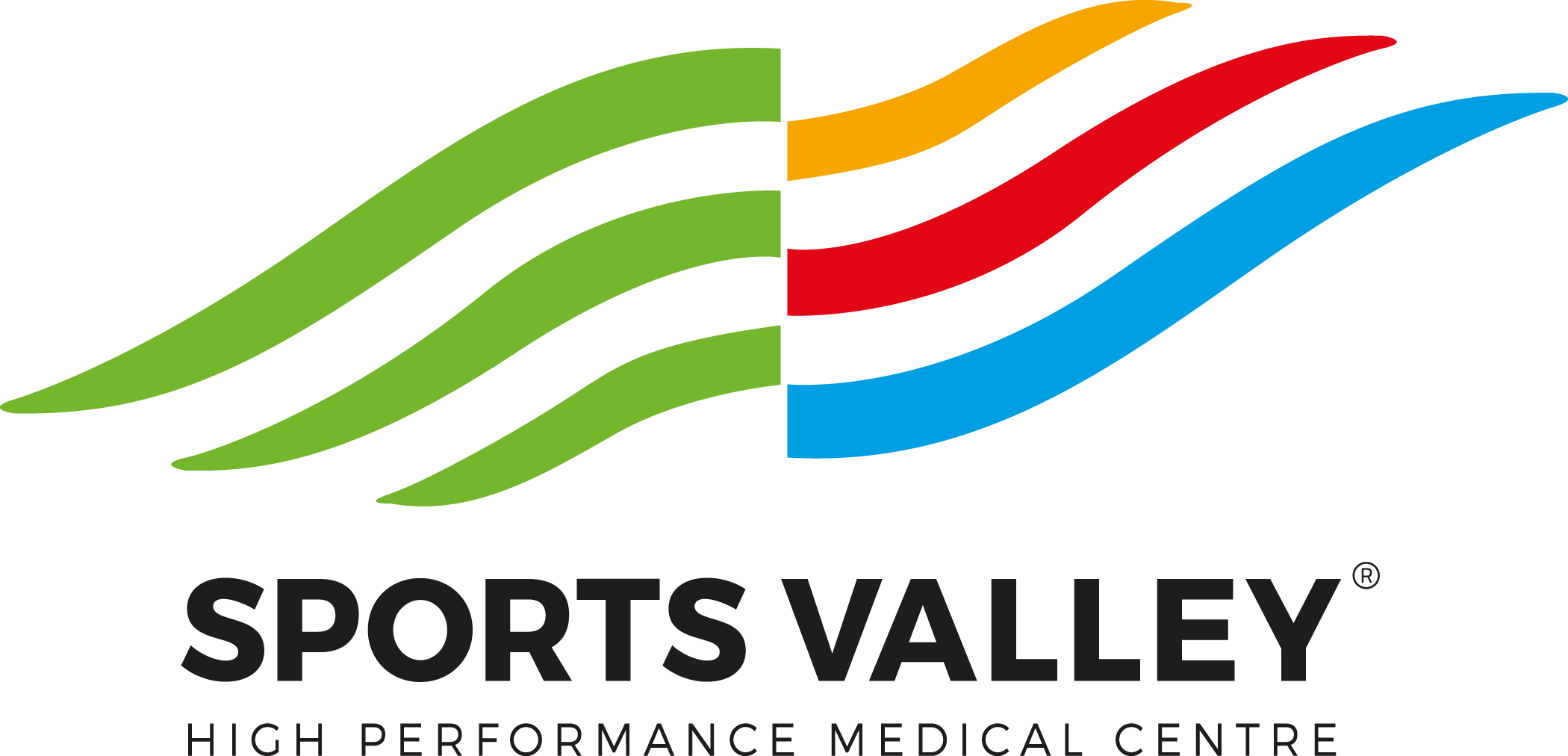 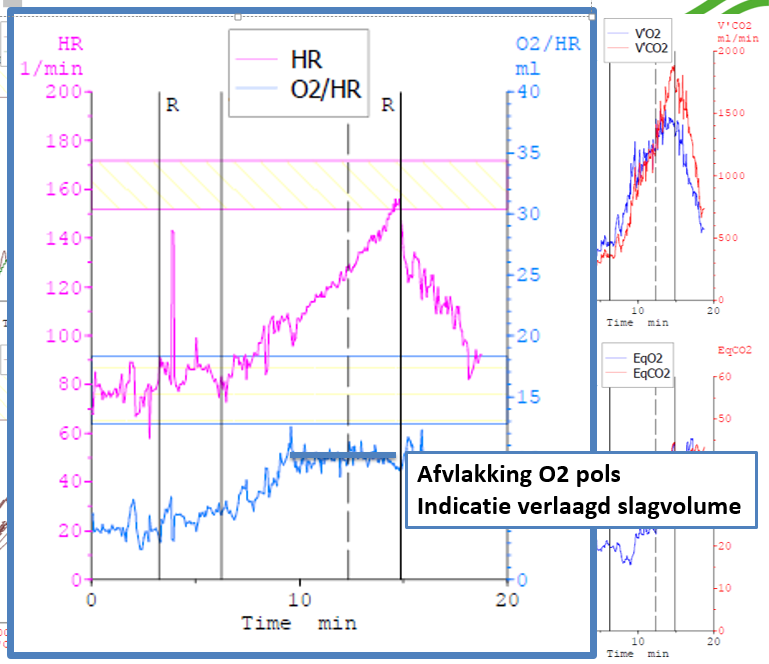 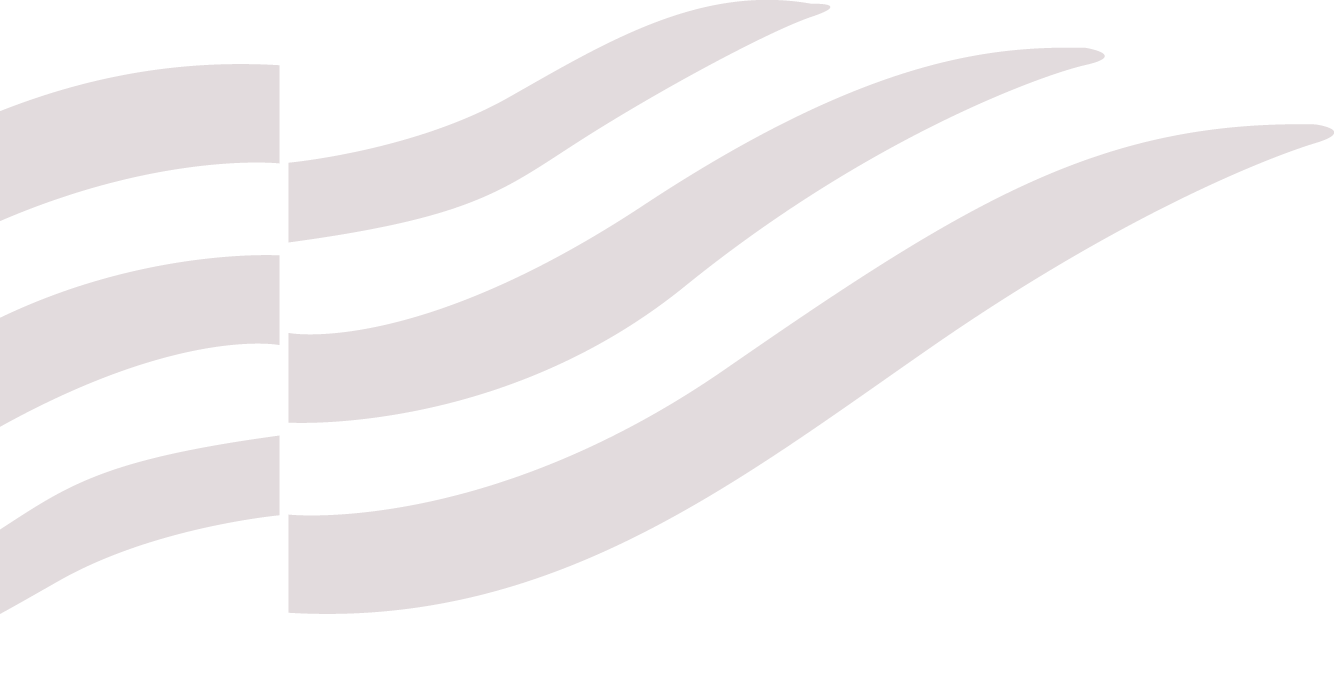 08-06-2021
27
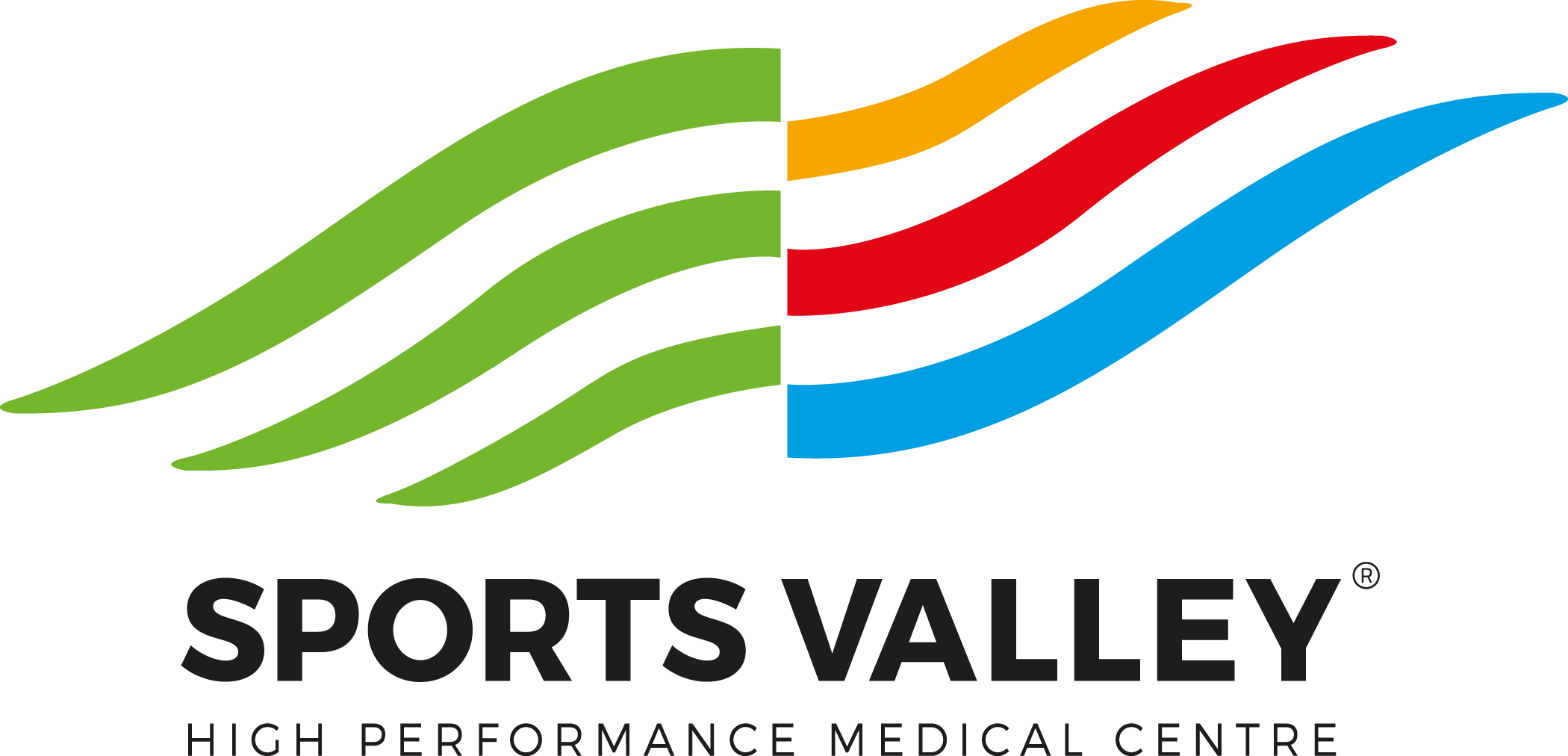 Fysieke fitheid:

Associatie tussen lage fysieke fitheid en vroegtijdig overlijden. 

Bewegen is de meest effectieve behandeling die leidt tot verbetering fysieke fitheid. 

Verbeteren van de preoperatieve fitheid kan de kans op peri-operatieve complicaties tot wel 40% verminderen.

PiekVO2 en anaerobe drempel zijn voorspellers voor post-operatieve morbiditeit en mortaliteit.
08-06-2021
28
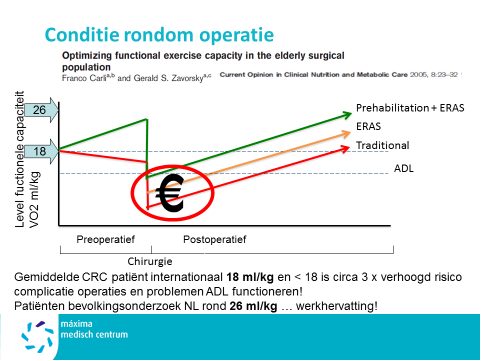 08-06-2021
29
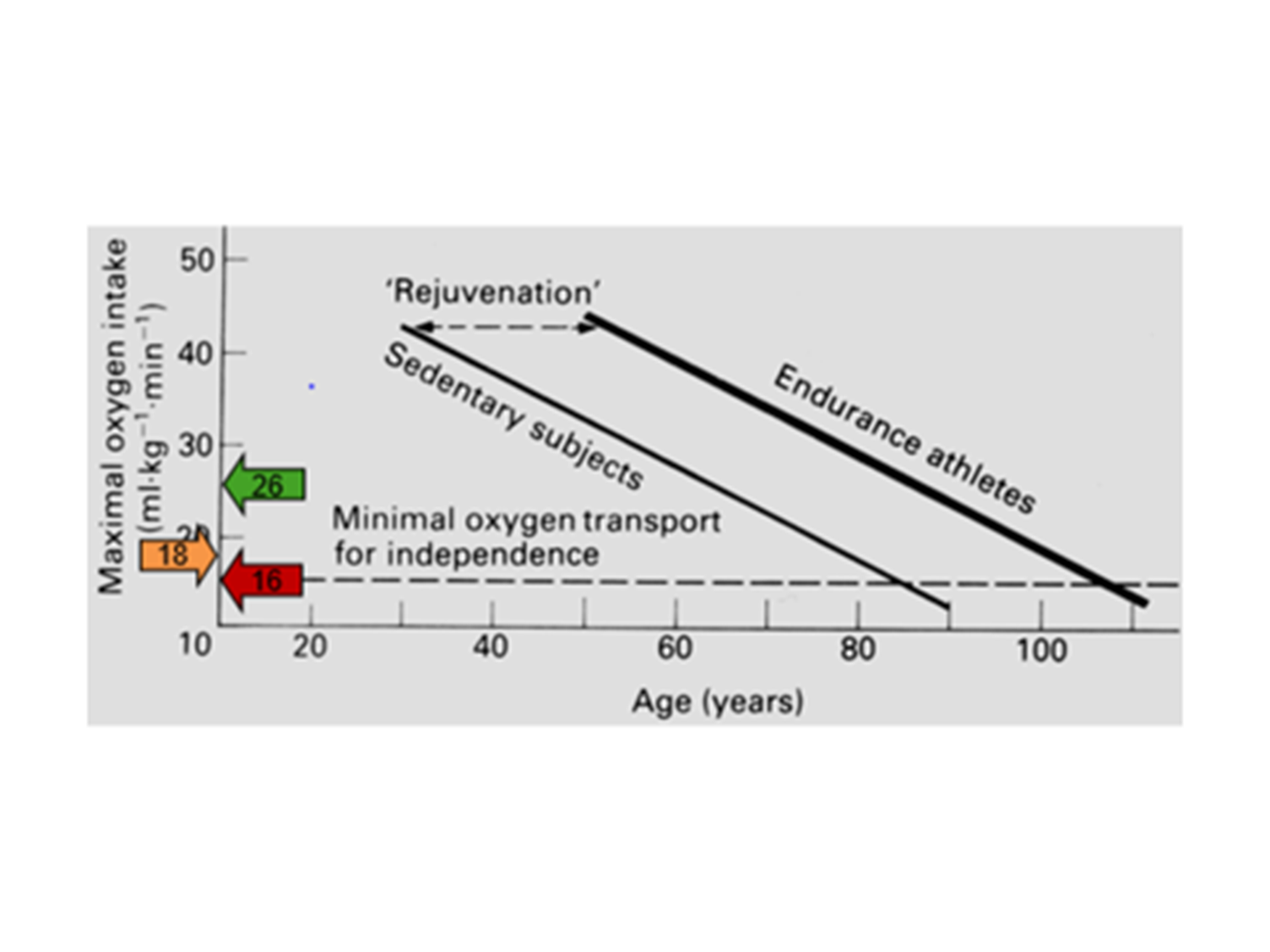 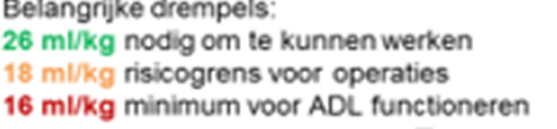 08-06-2021
30
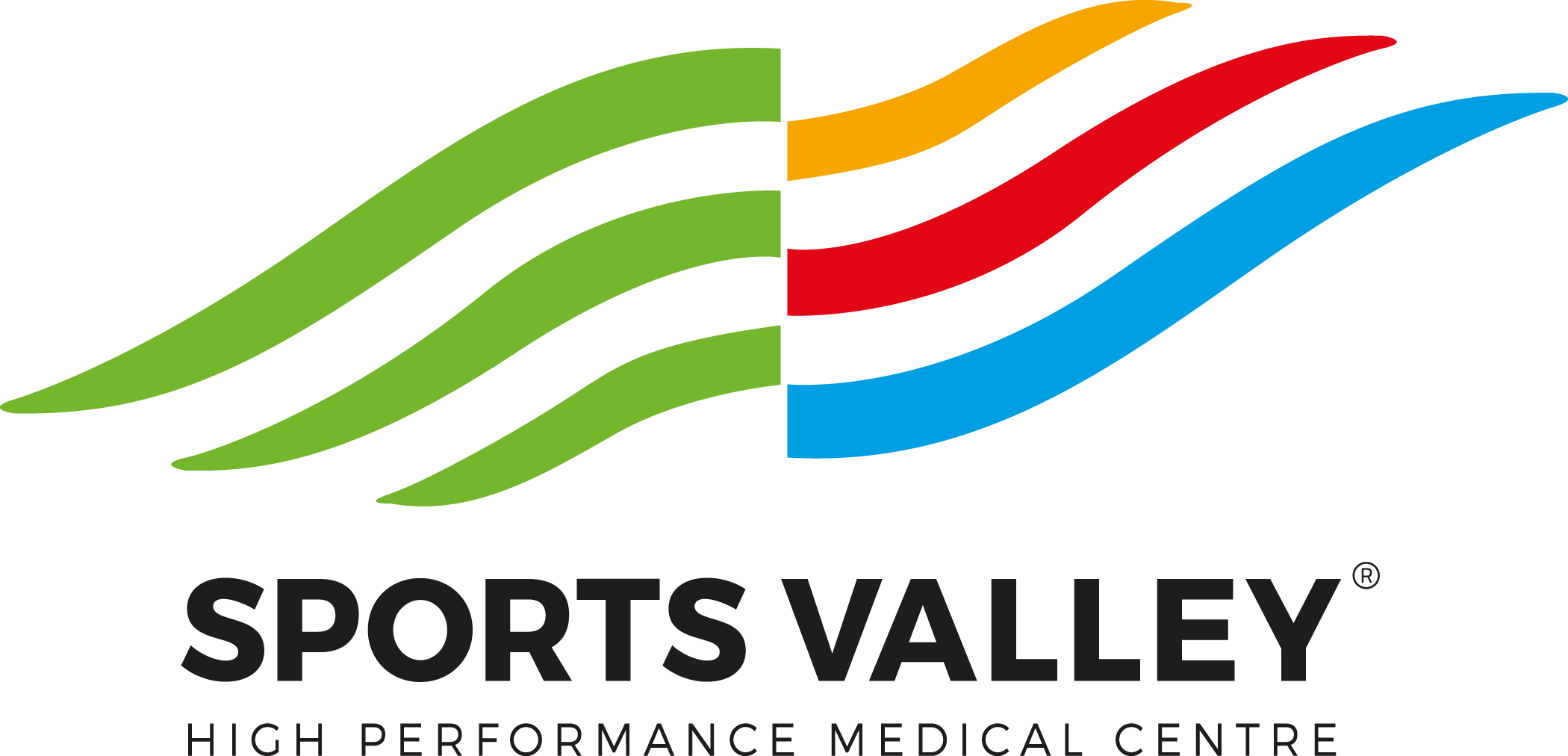 In welke setting bewegen?
Zelf-management.
Beweegprogramma’s onder supervisie fysiotherapeut:  Bij patiënten met bewegingsangst of lichamelijke klachten.
E-health. 
Sportschool: Oncologisch Fitness Trainer.


‘Infrastructuur’ goed in kaart brengen.
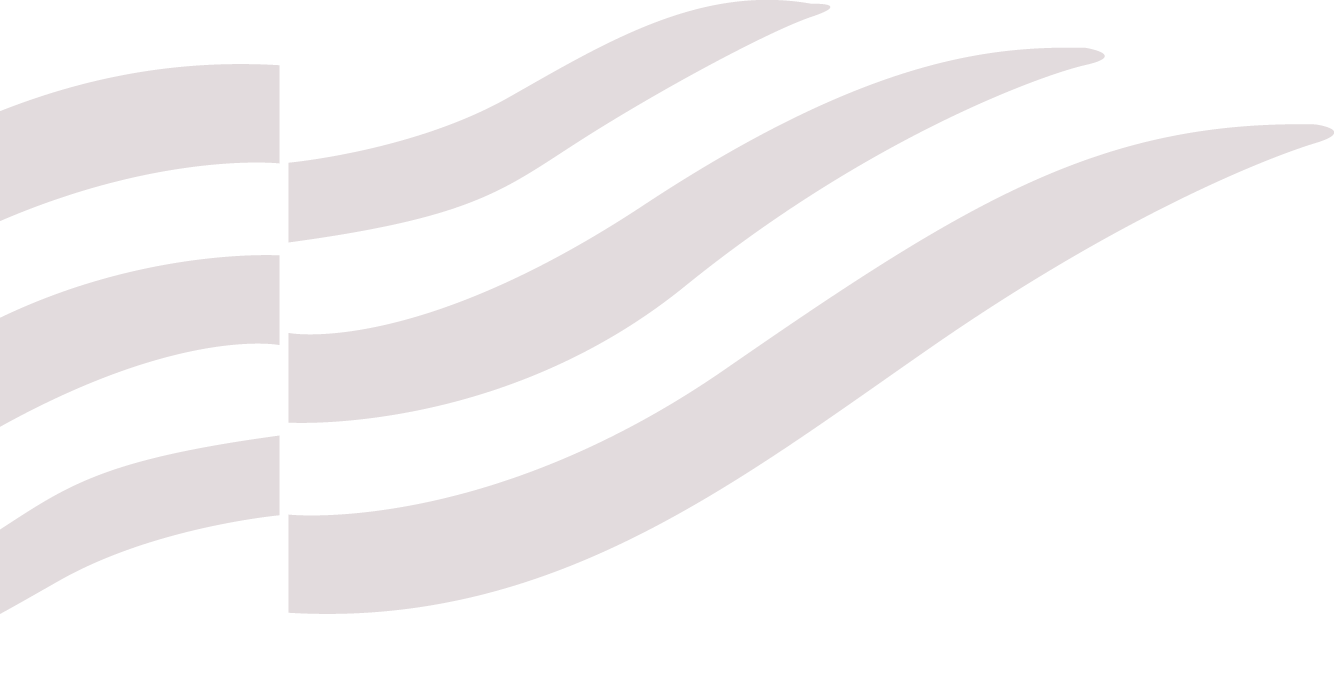 08-06-2021
31
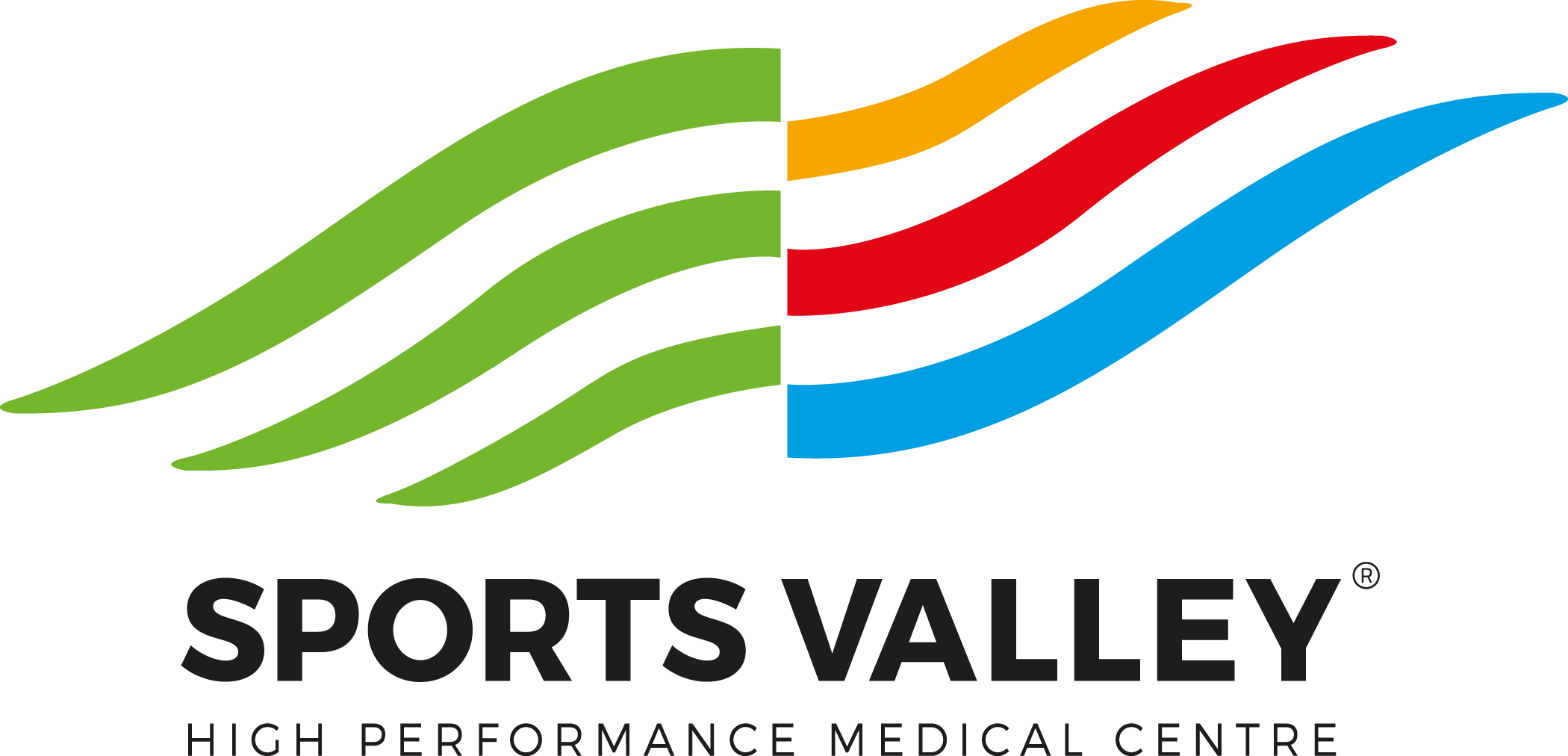 Leefstijlloket
Per 1/6/2021 
Samenwerking tussen Sports Valley en Sportservice De Vallei. 
Een loket waarbij patiënten onder begeleiding van een leefstijlcoach op weg worden geholpen om gezonder te leven. Op verwijzing van medisch specialist of verpleegkundig specialist.
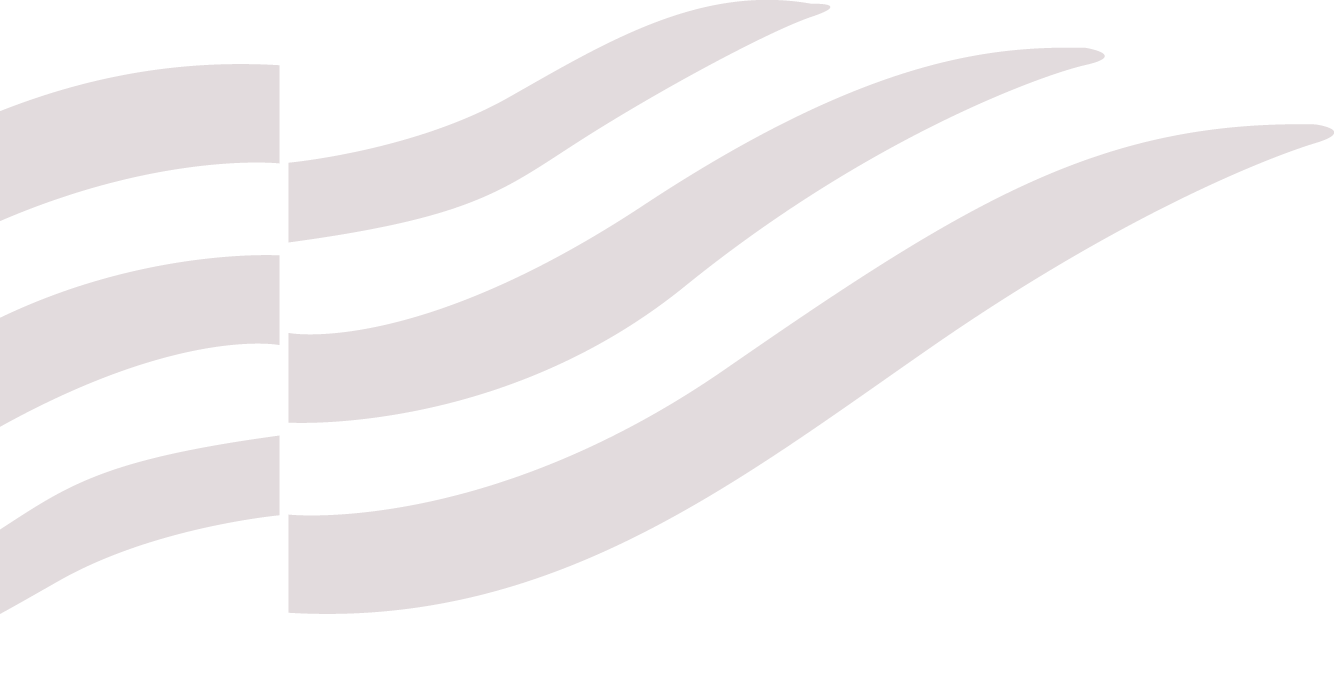 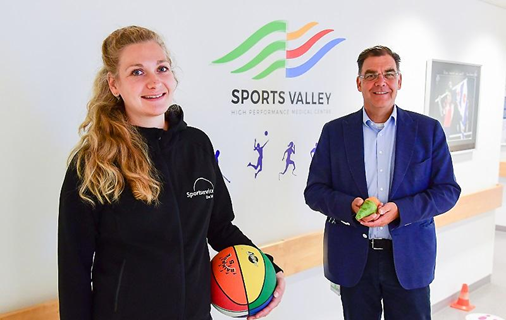 08-06-2021
32
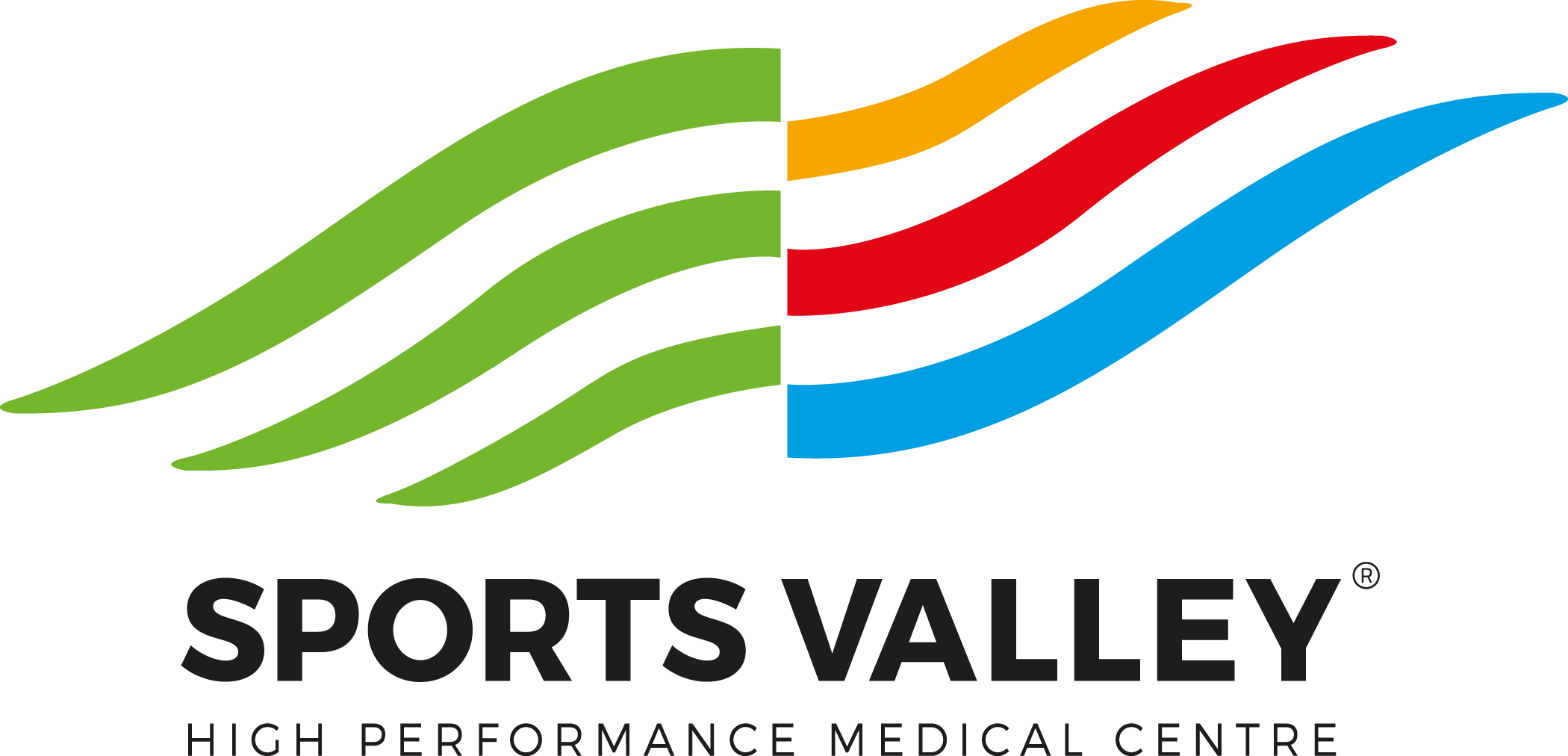 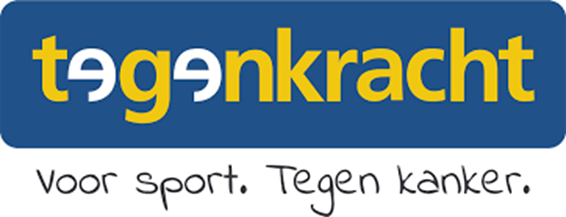 Oncologiepatiënten kunnen zelf afspraak maken voor het opstellen van een sportplan.
Samenwerking met bedrijven (bedrijfsartsen).
Samenwerking met sportartsen (sportmedisch onderzoek).
3 coördinatoren, 1200 locaties, 4000 aanvragen/15 jaar
Eigen bijdrage voor sportplan.
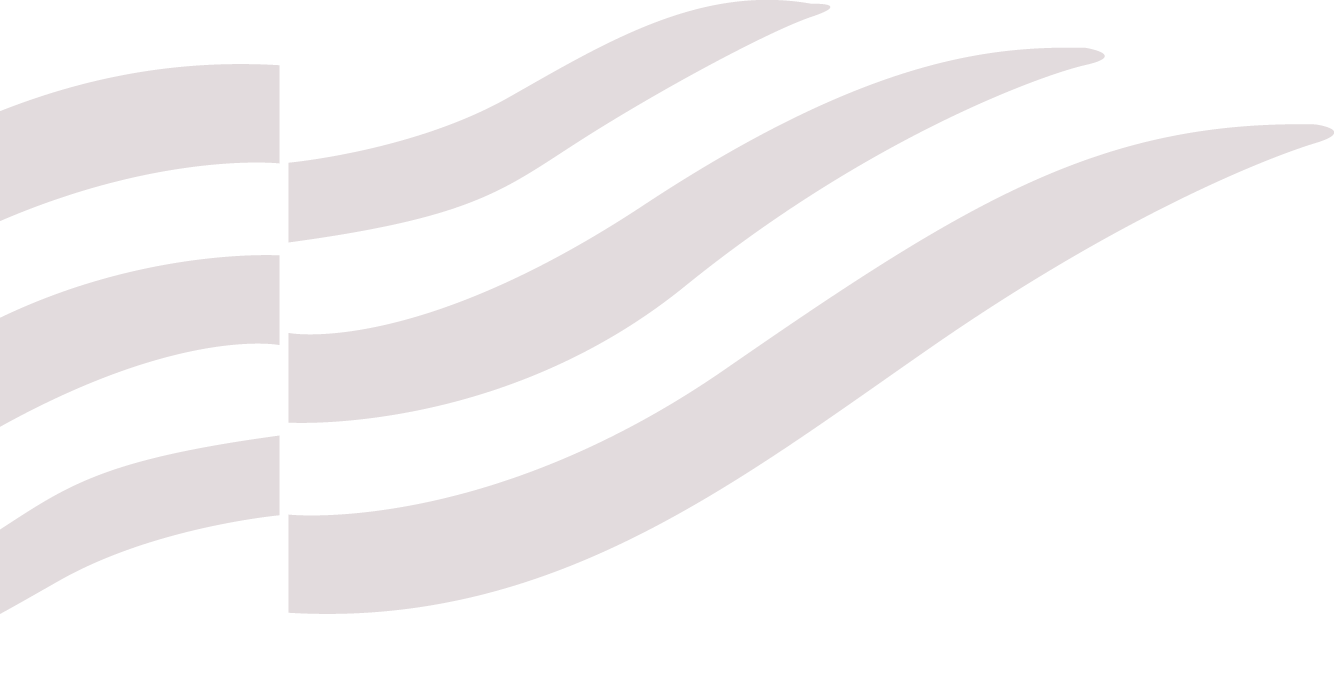 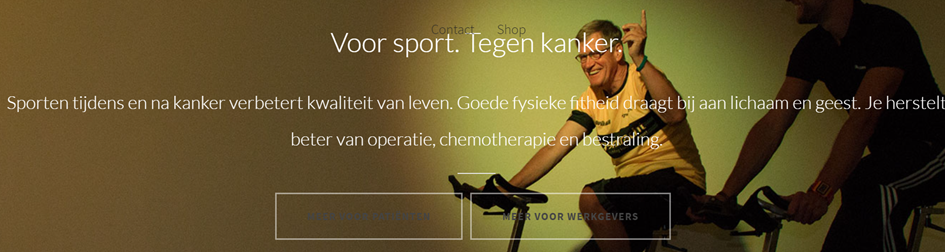 08-06-2021
33
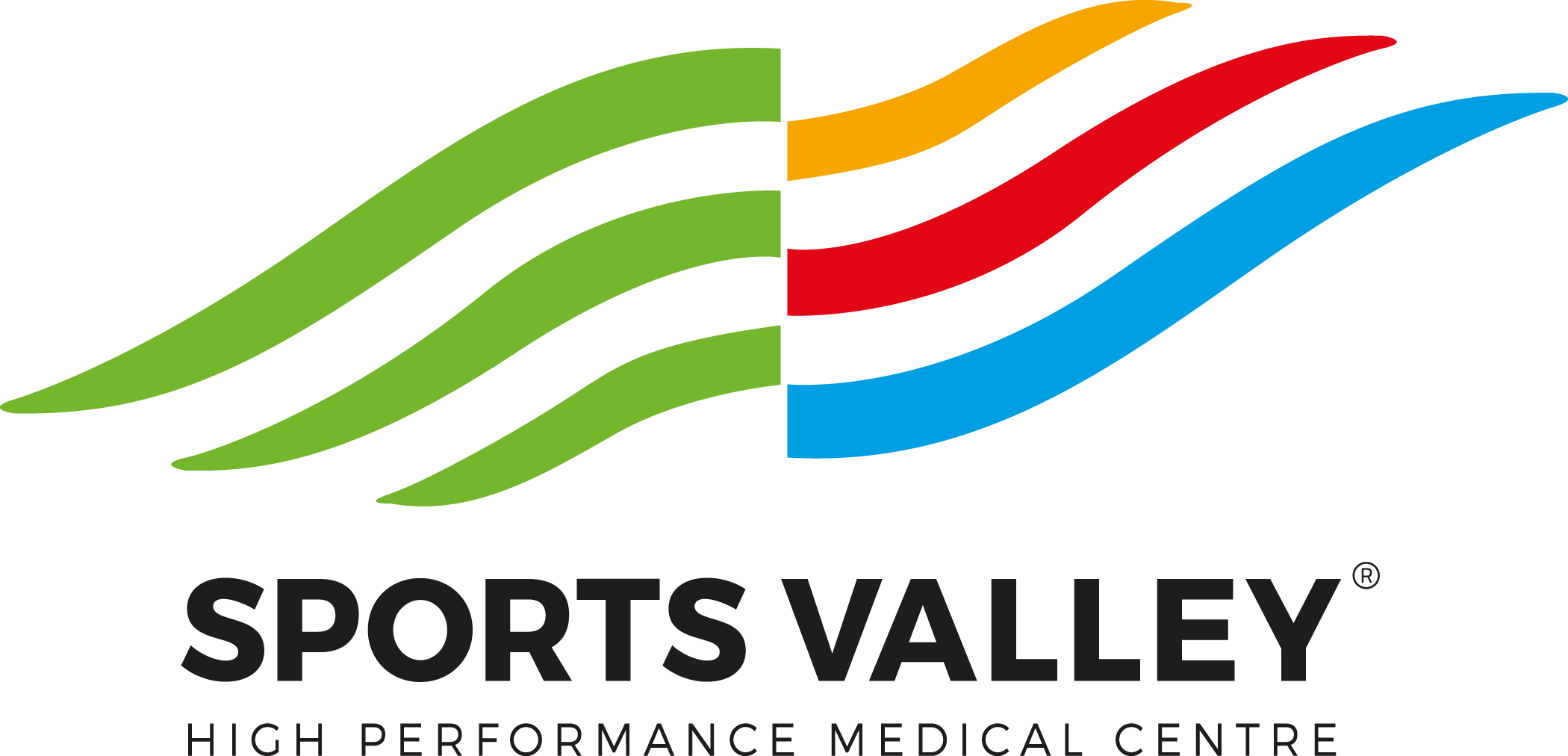 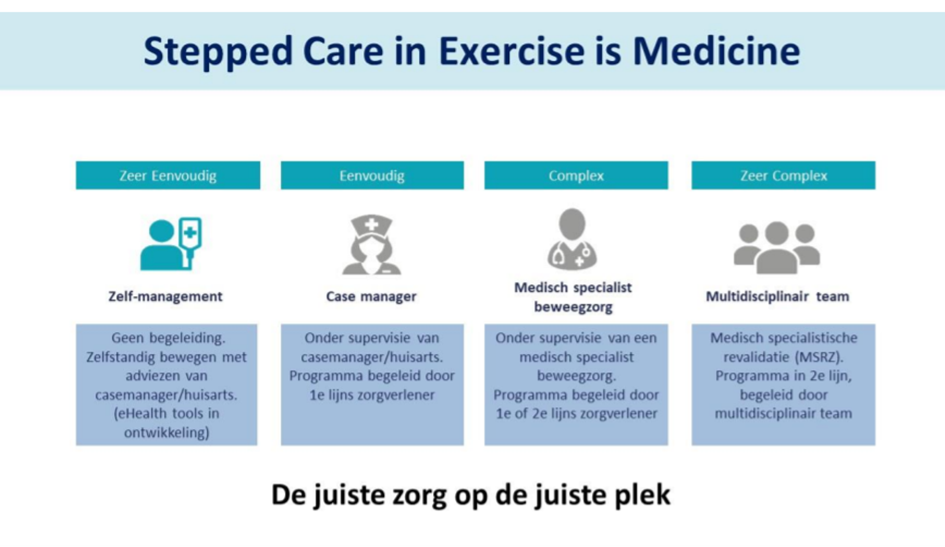 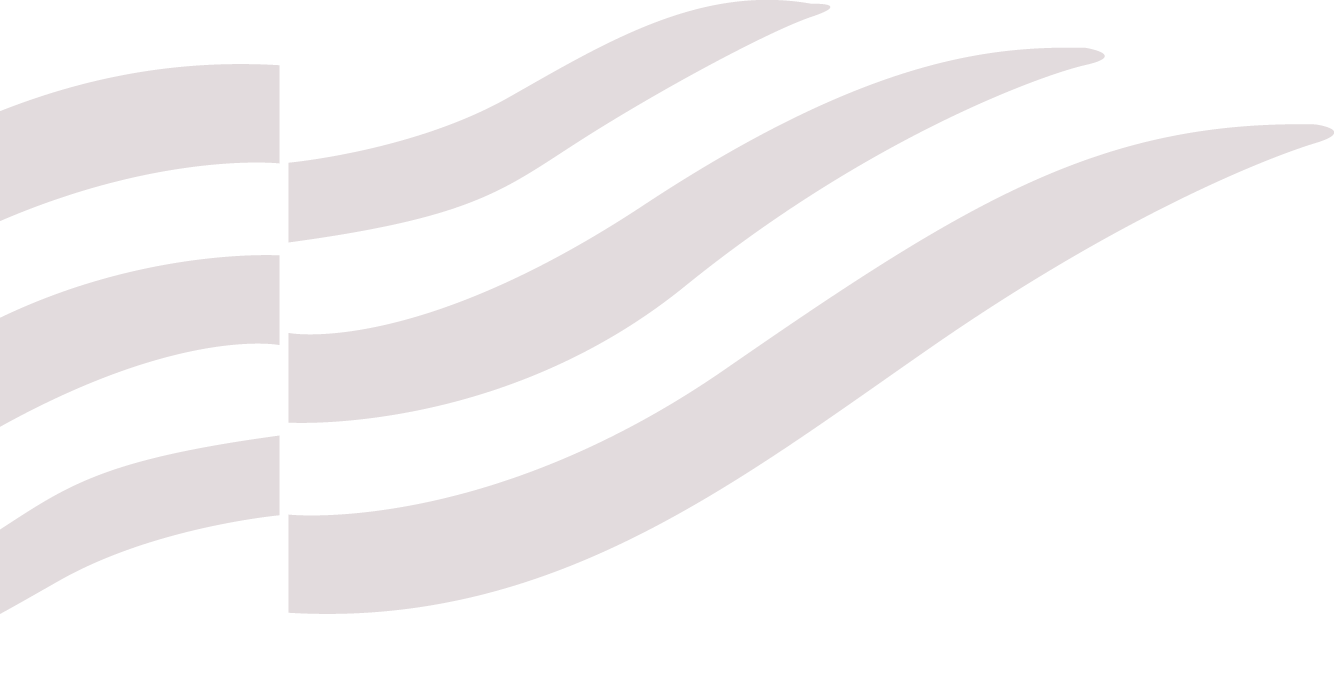 08-06-2021
34
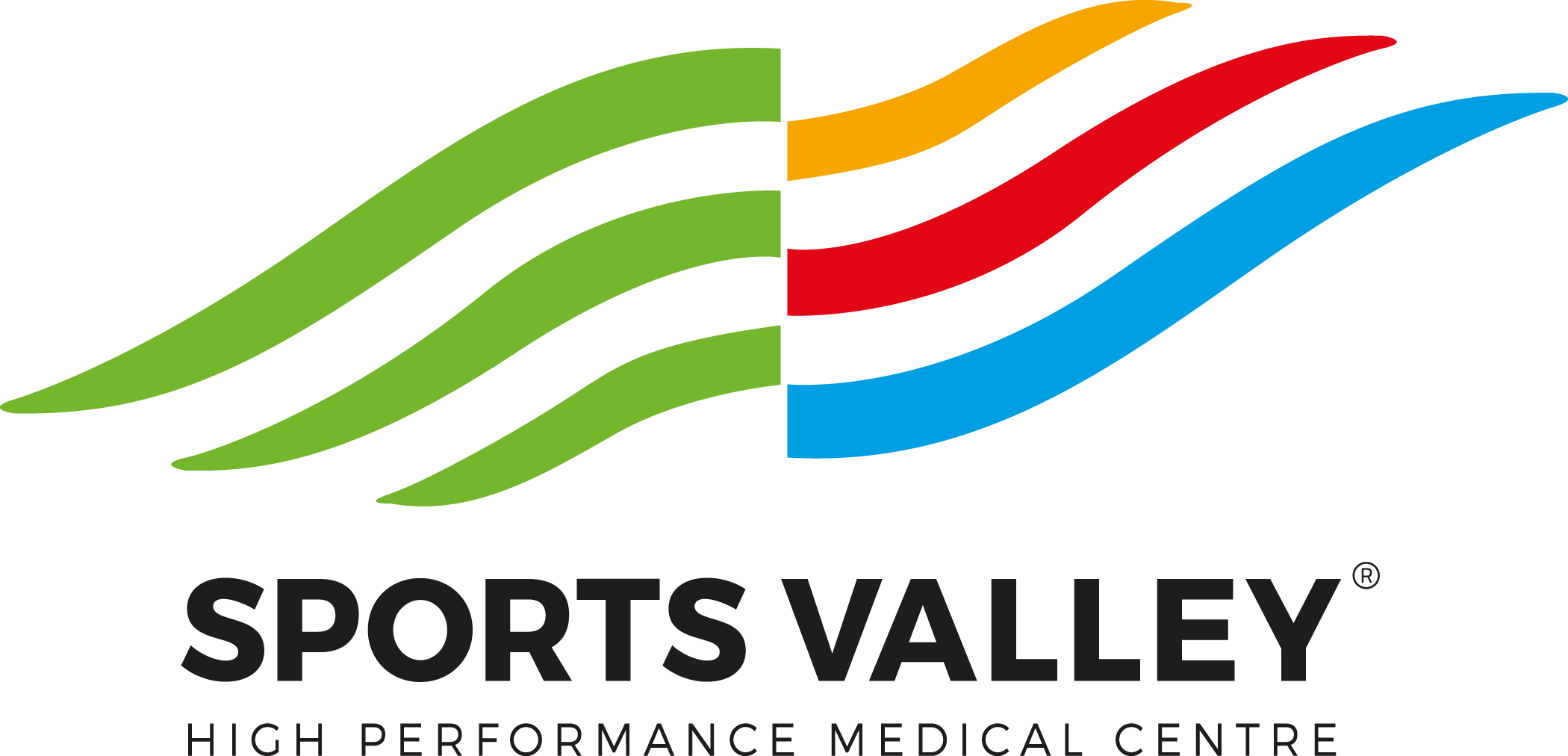 Take home messages:
Door te bewegen en te sporten leven oncologie patiënten langer en in betere gezondheid.
Screening op fysieke activiteit en verwijzing naar beweegprogramma’s moet onderdeel zijn van de standaard zorg van de oncologiepatiënt.                                     Oncoloog, casemanager en huisarts spelen een centrale rol.
Programma’s met supervisie zijn effectiever dan zonder.
De sportarts kan voor risico patiënten op basis van inspanningsdiagnostiek een gepersonaliseerd ‘beweegrecept’ uitschrijven
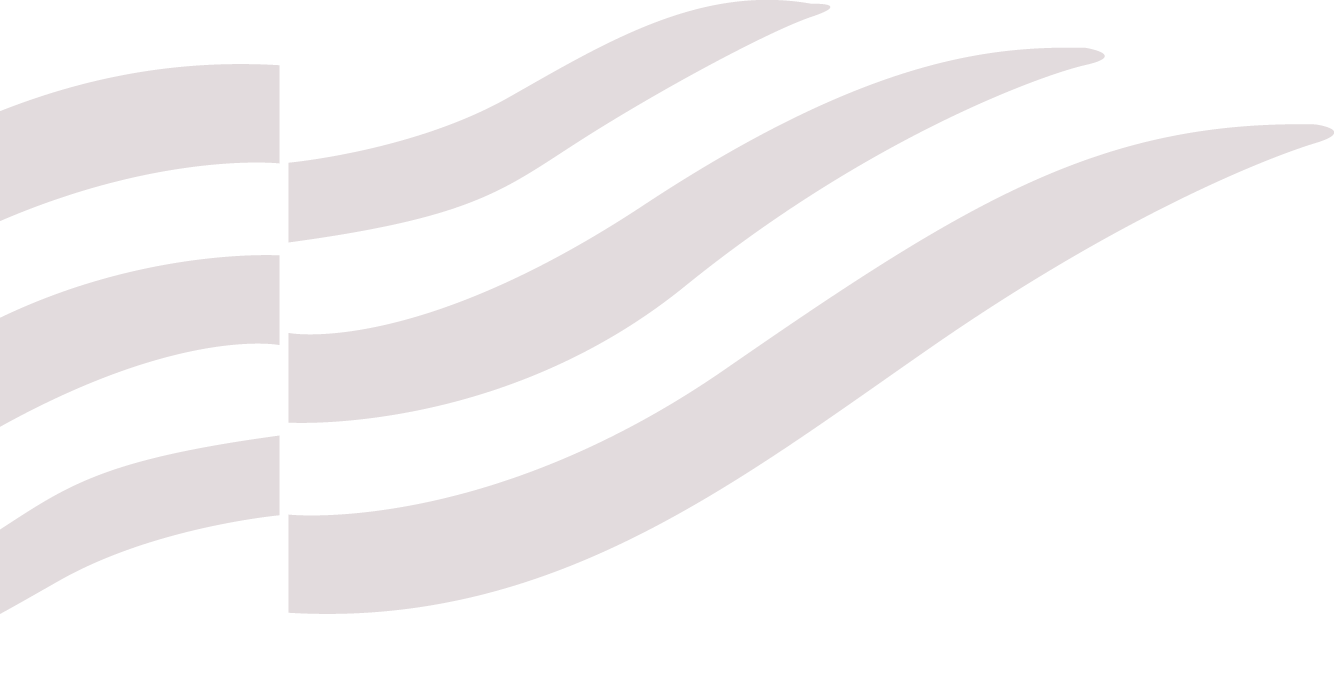 08-06-2021
35
08-06-2021
36
08-06-2021
37